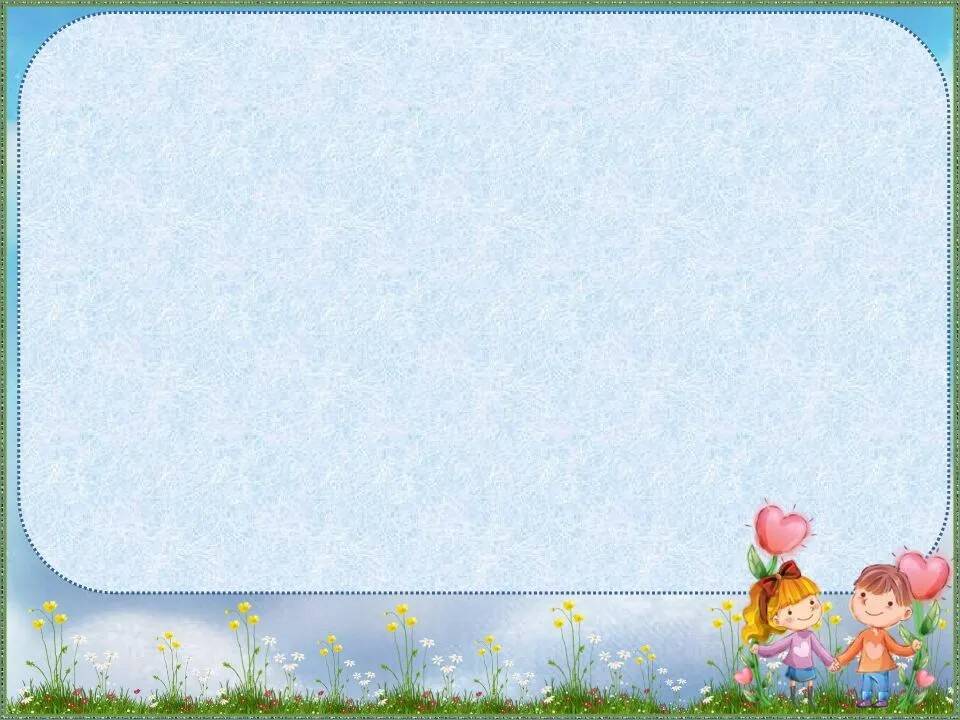 МДОУ детский сад «Малыш»
Духовно-нравственное воспитание 
дошкольников
Выполнила воспитатель:
Князева О.В.,
2021 г.
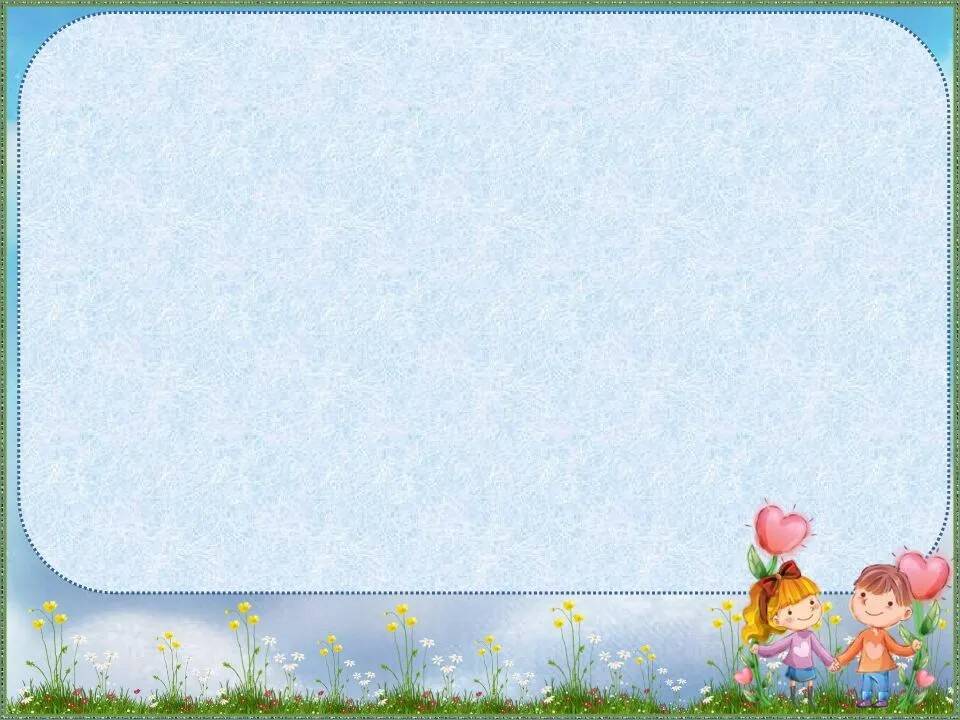 Цель: воспитание духовно- нравственной личности ребенка
Задачи: 
Усвоение норм и ценностей, принятых в обществе, воспитание моральных и нравственных качеств ребенка, 
формирование умения правильно оценивать свои поступки и поступки 
сверстников.
Развитие общения и взаимодействия ребенка с взрослыми и сверстниками. 
Развитие социального и эмоционального интеллекта, эмоциональной 
отзывчивости, сопереживания, уважительного и доброжелательного 
отношения к окружающим.
Формирование готовности детей к конфликты со сверстниками.
Формирование образа Я, уважительного отношения и чувства 
любви к Родине, гордости за ее достижения, патриотических чувств
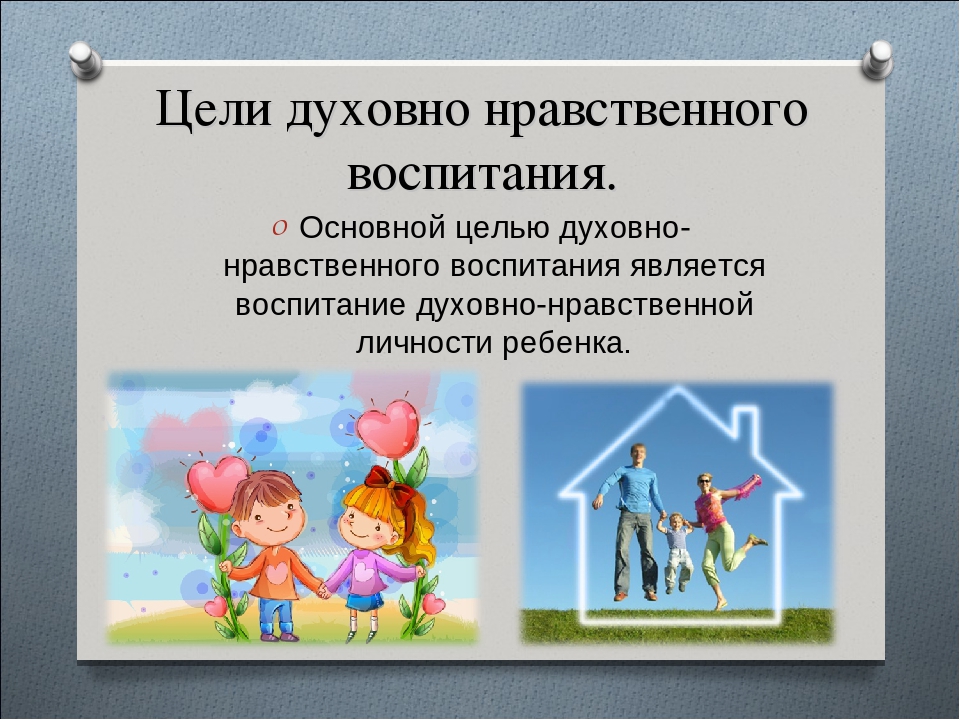 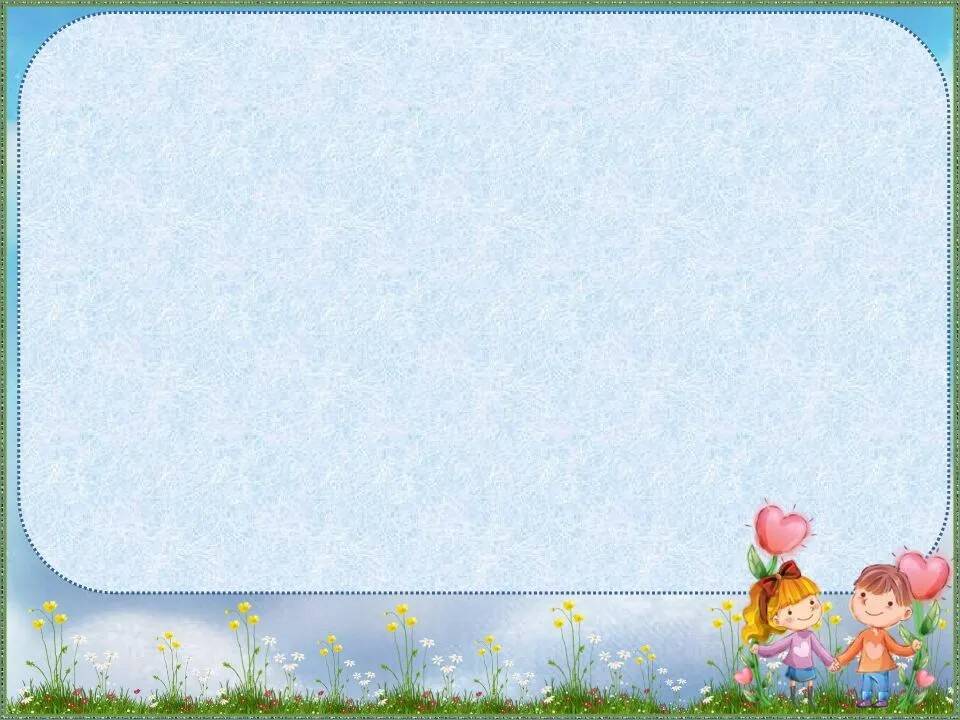 Поэтому духовно-нравственное воспитание дошкольников на сегодняшний день – одна из актуальных и сложнейших проблем, которая должна решаться сегодня всеми, кто имеет отношение к детям. То, что мы заложим в душу ребенка сейчас, проявится позднее, станет его и нашей жизнью. Закладывать основы нравственности, воспитывать моральные ценности следует с самого раннего детства, когда формируется характер, отношение к миру, окружающим людям.
Перспектива в работе с детьми заключается в том, чтобы сформировать в их душе чувство причастности к наследию прошлого. Ведь в основе человеческой культуры лежит духовное начало.
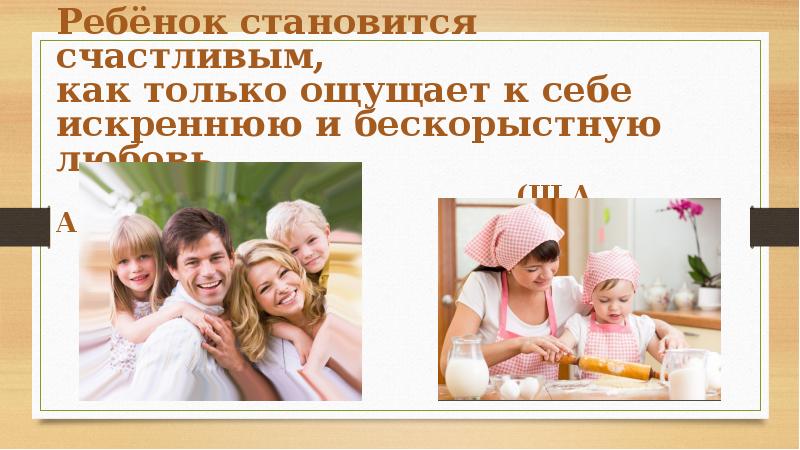 Ребенок становится счастливым, как только ощущает к себе искреннюю и бескорыстную любовь
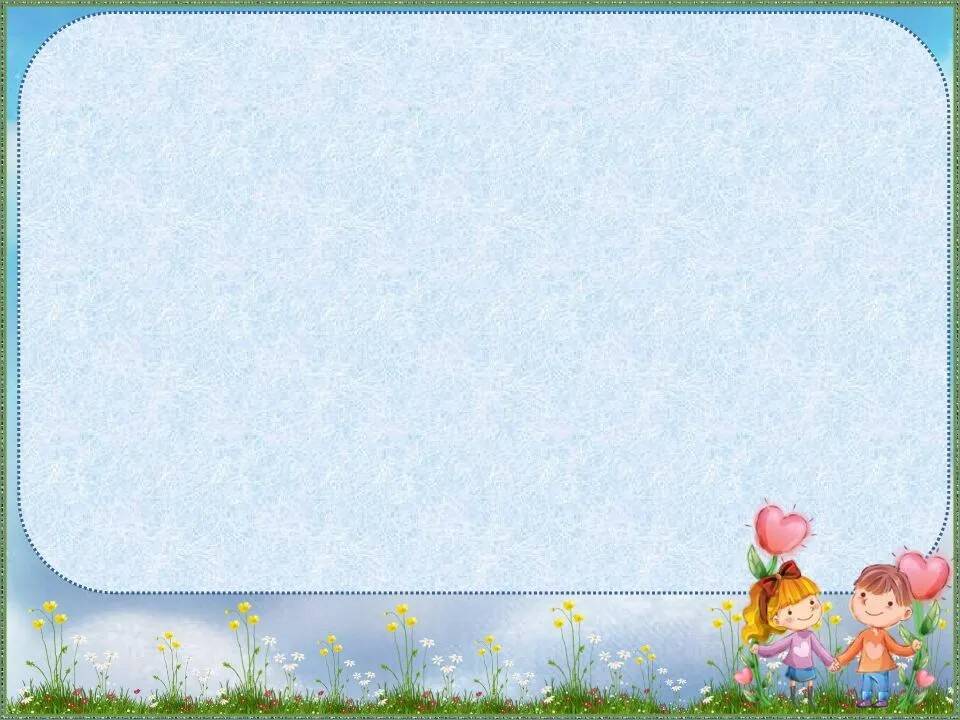 Формы работы
Чтение народных и авторских сказок
Серия занятий «Дорогою добра»
Знакомство с православными и народными праздниками День России, День Народного Единства,  Рождество, Масленица, Пасха и др.
Беседы и ситуативные разговоры о семье и членах семьи, о добре и зле, о жадности и щедрости, о милосердии, дружбе и взаимопомощи; о безопасности; о России и о малой Родине. 
Тематические выставки детского творчества 
 Участие в акциях, конкурсах 
Досуги, развлечения
Просмотр мультфильмов, презентаций, слушание музыки
Игры: словесные, дидактические, сюжетно-ролевые, подвижные, театрализованные
Тематические акции
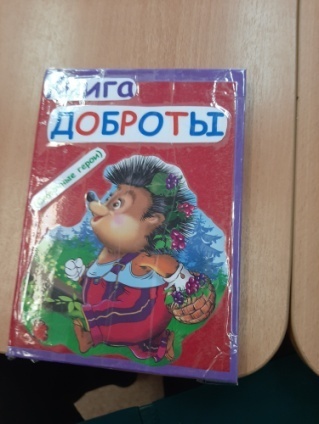 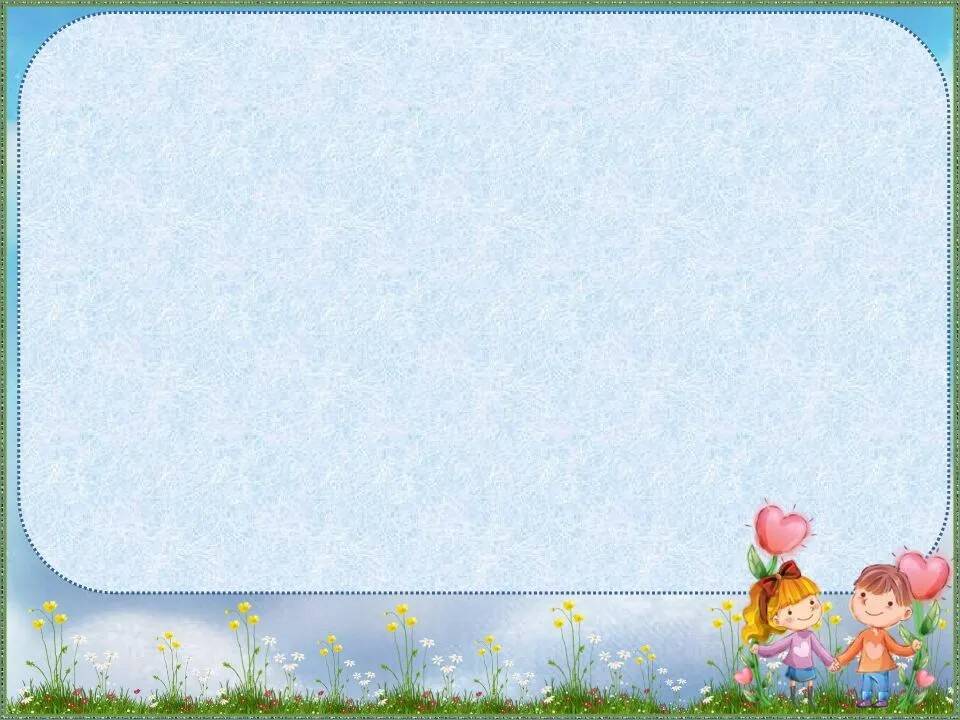 Учебная
 деятельность
Игровая
 деятельность
Нравственное
 воспитание
Трудовая 
деятельность
Повседневная 
жизнь
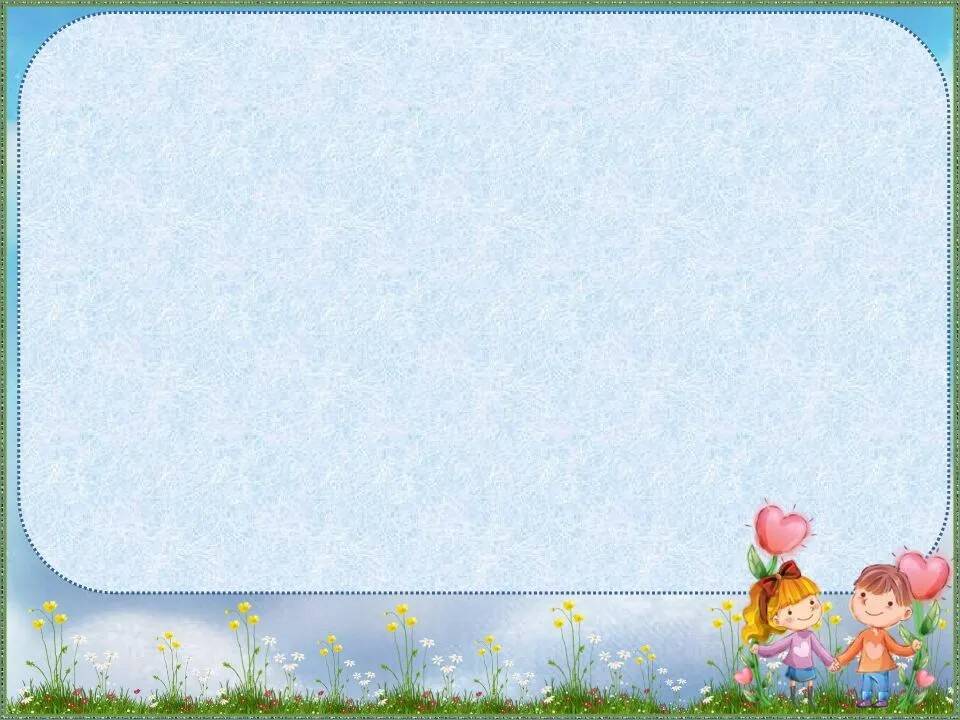 Учебная деятельность
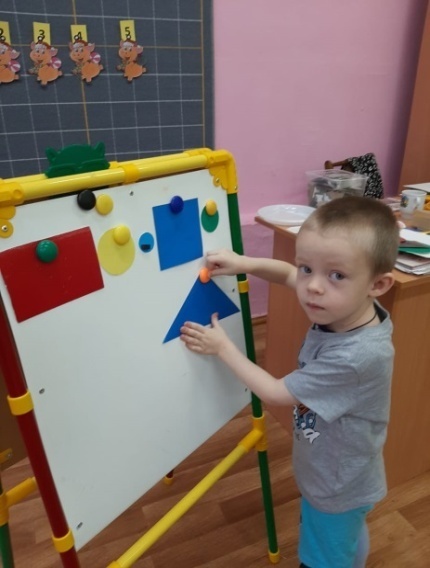 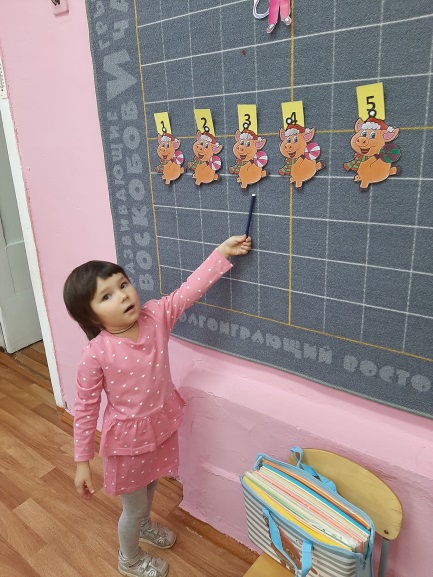 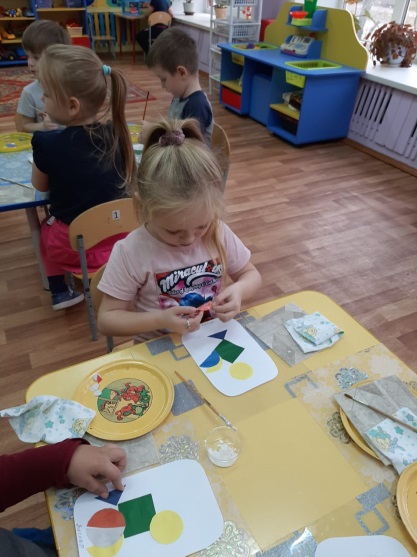 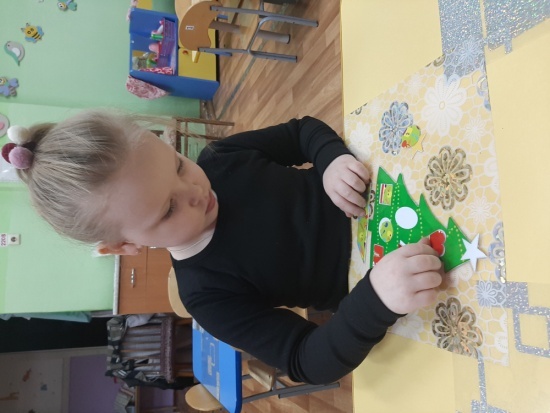 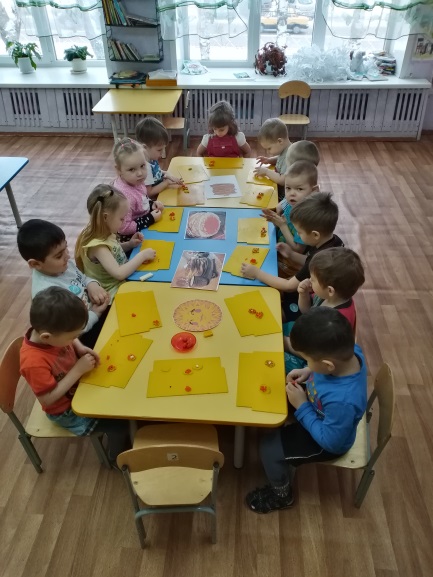 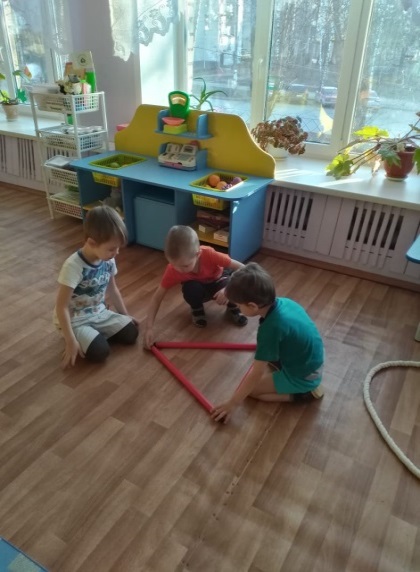 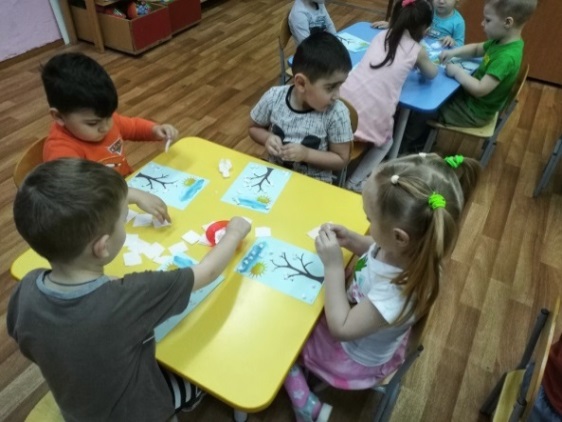 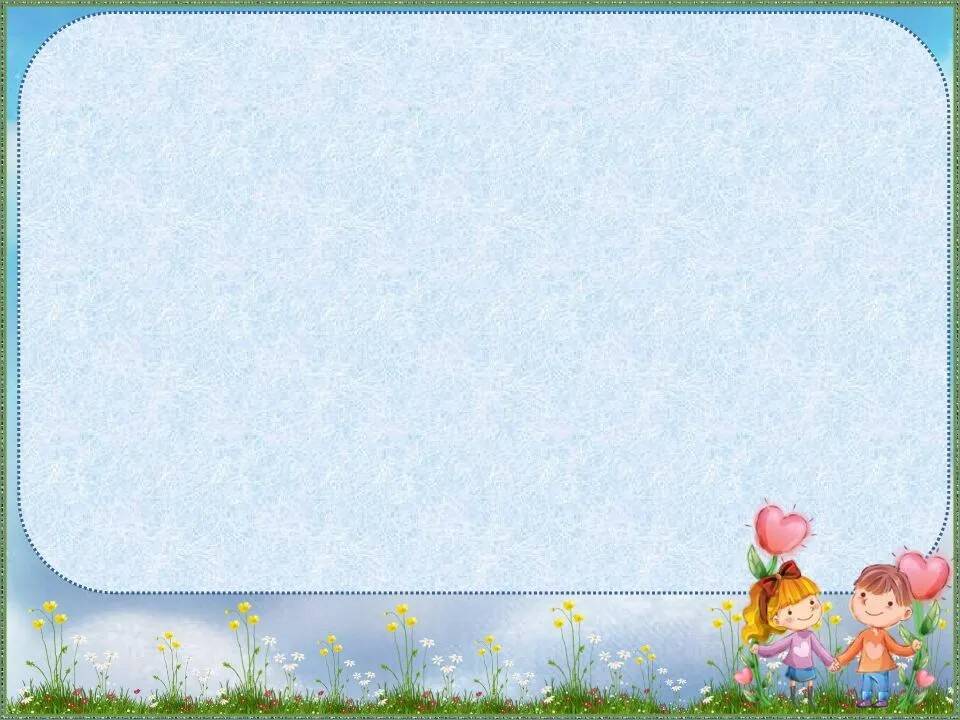 Учебная деятельность
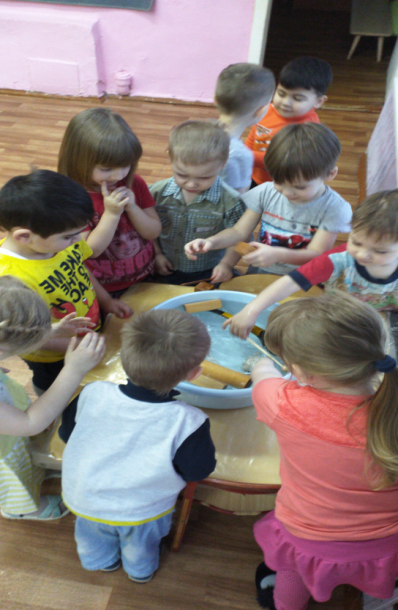 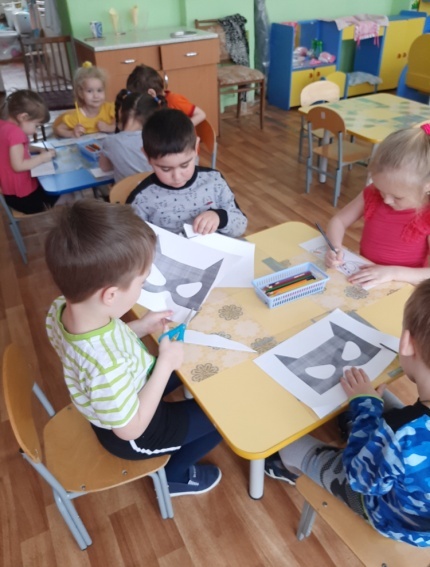 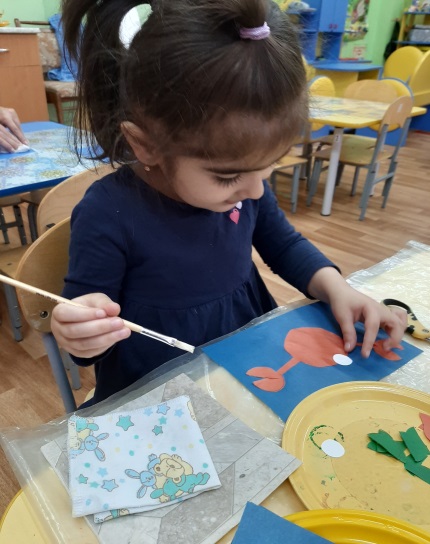 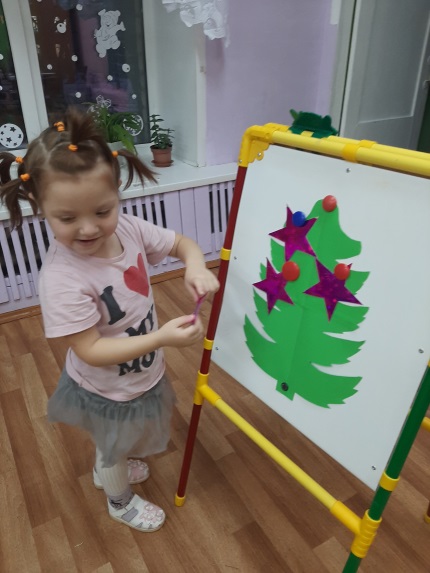 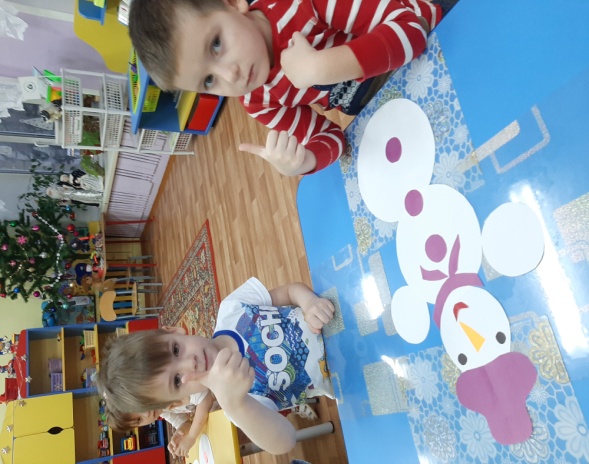 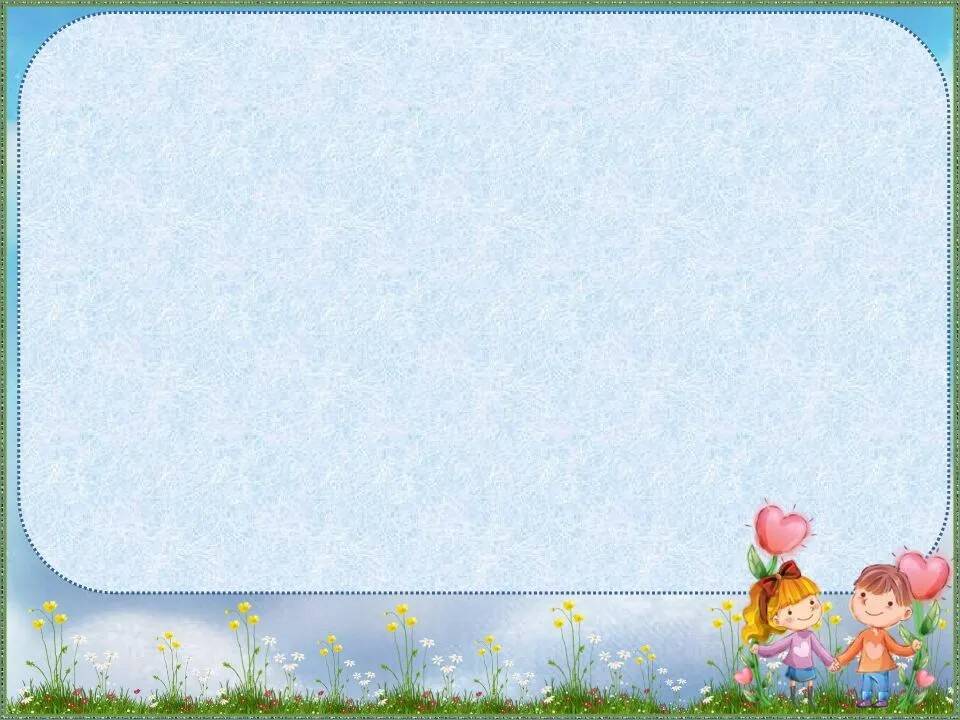 Игровая деятельность
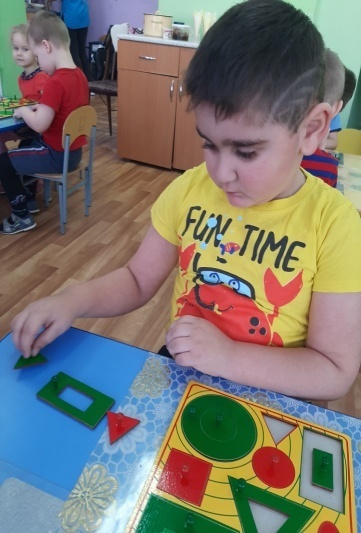 Собери пазлы
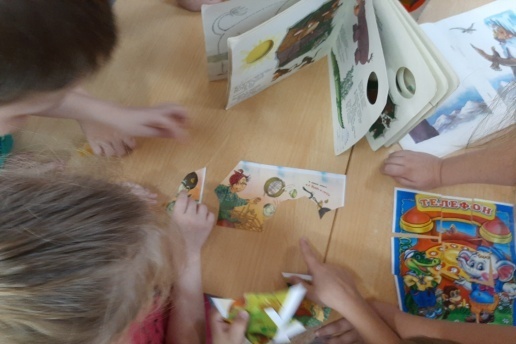 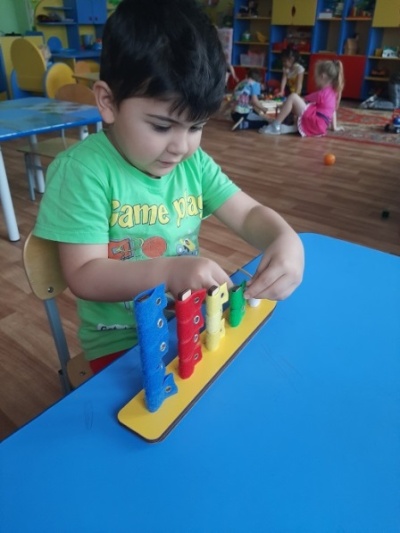 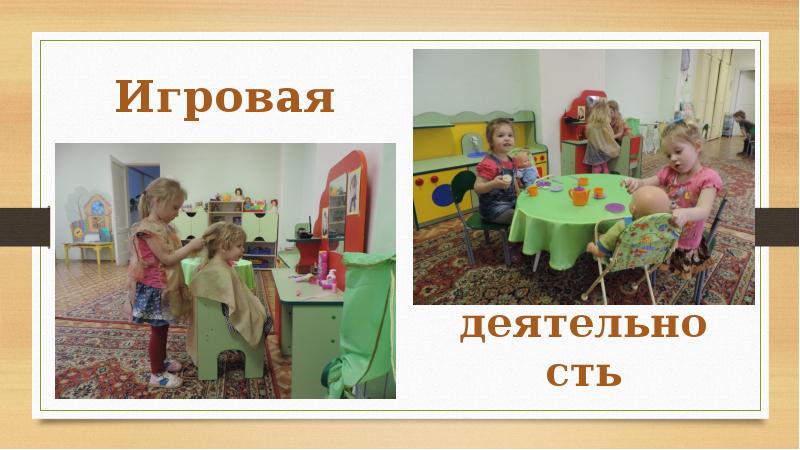 Солнышко речистое
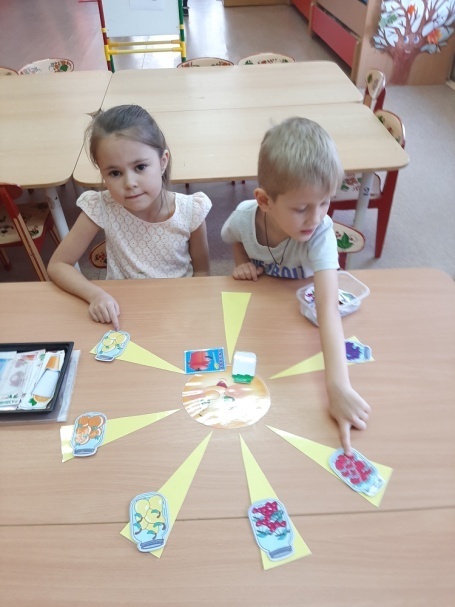 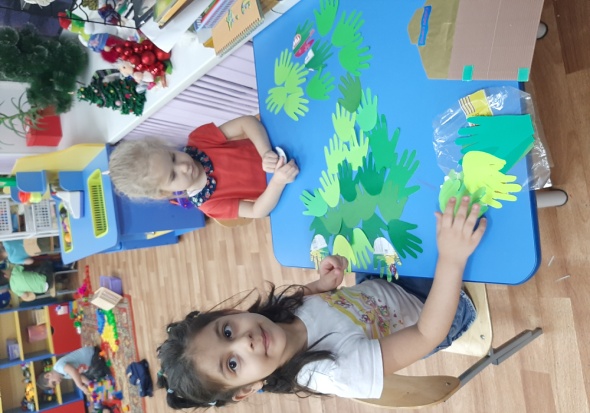 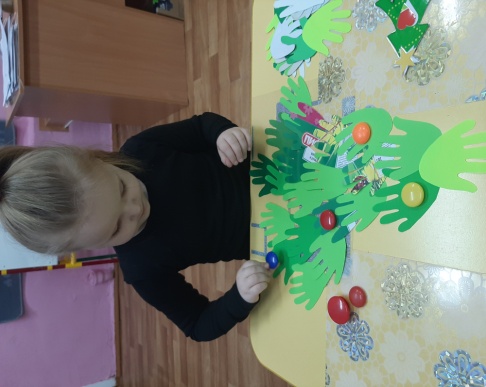 Собери елочку из ладошек
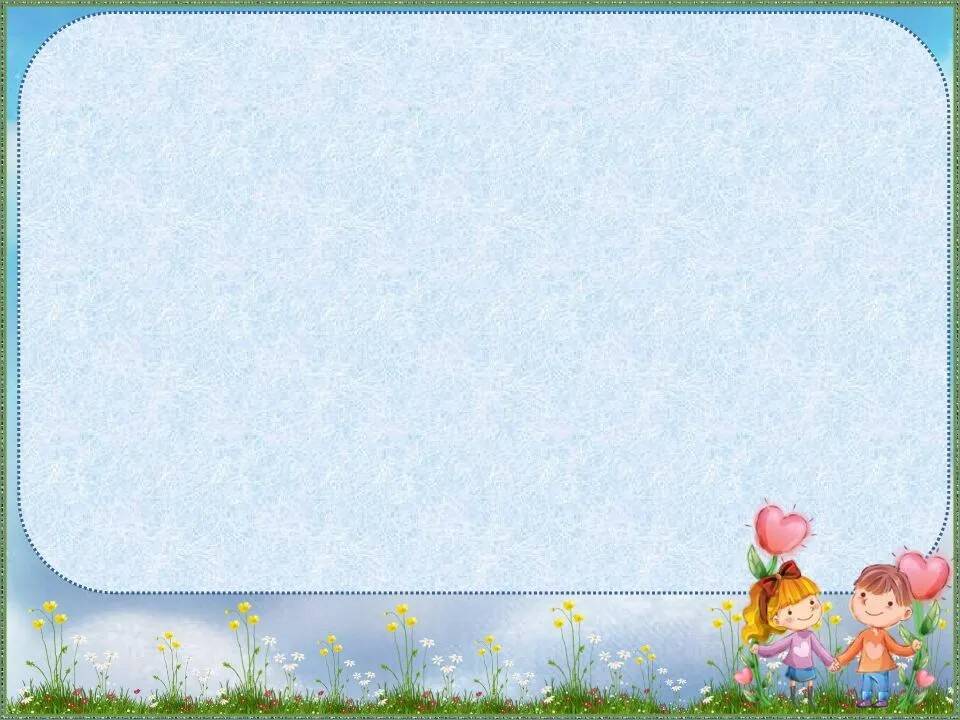 Игровая деятельность
Всех излечит исцелит
Добрый доктор Айболит
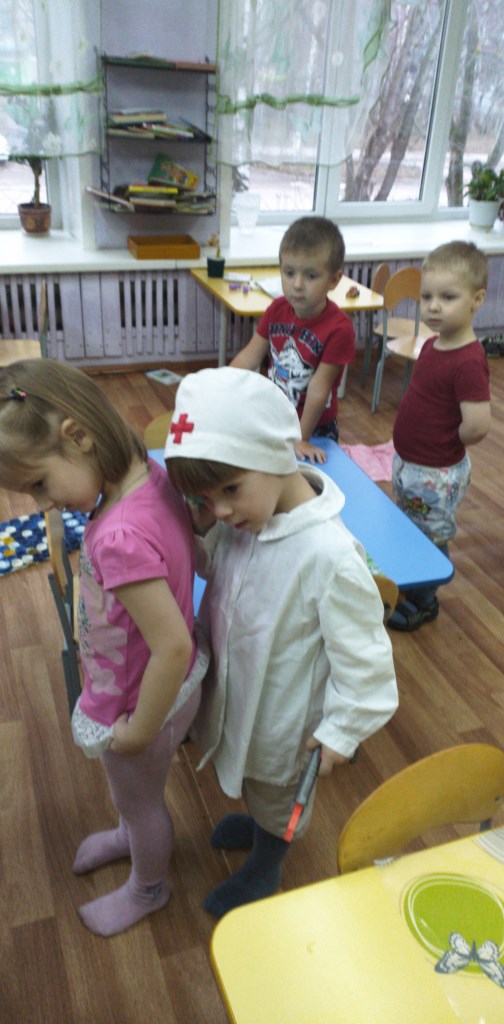 Полоса препятствий
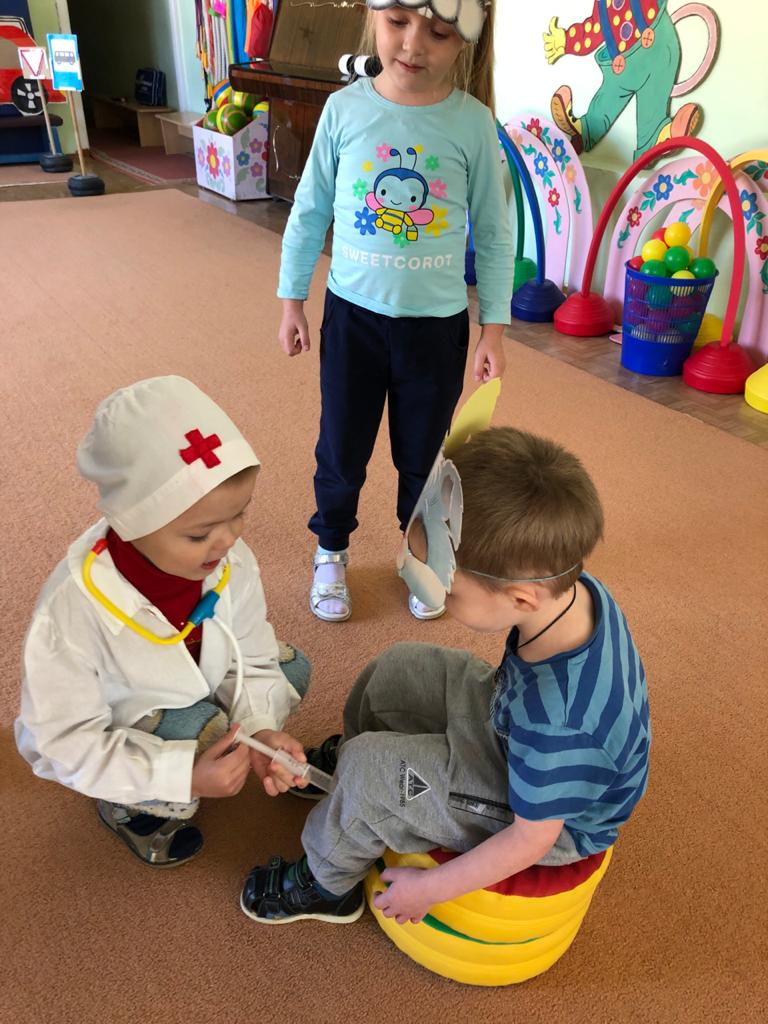 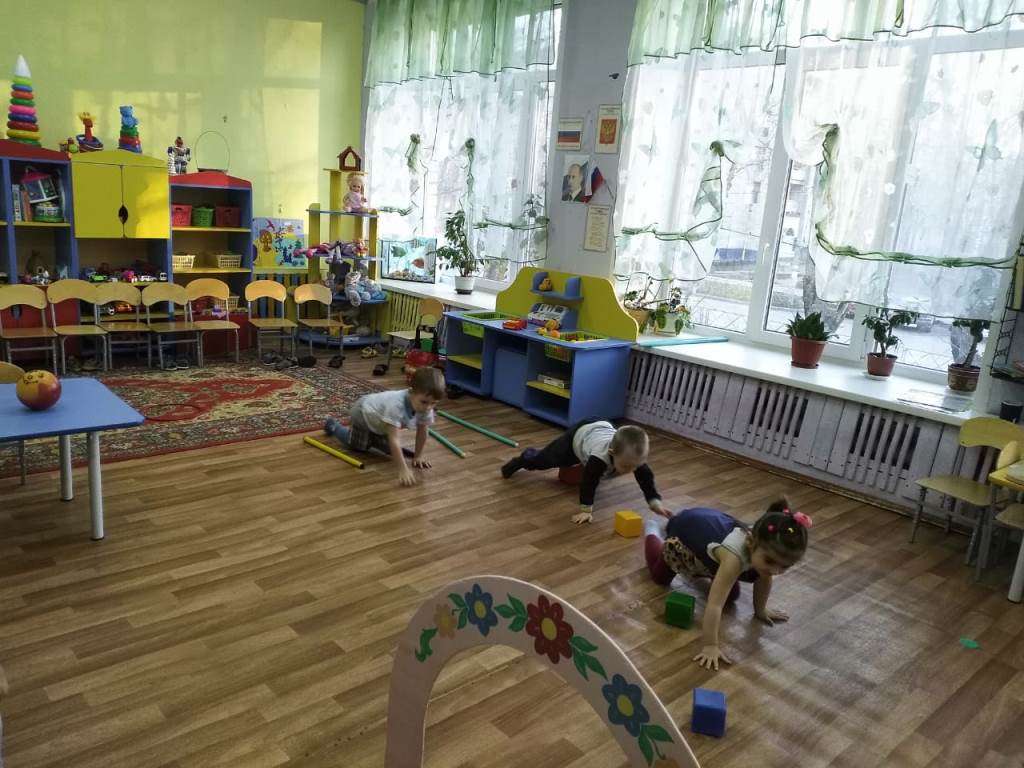 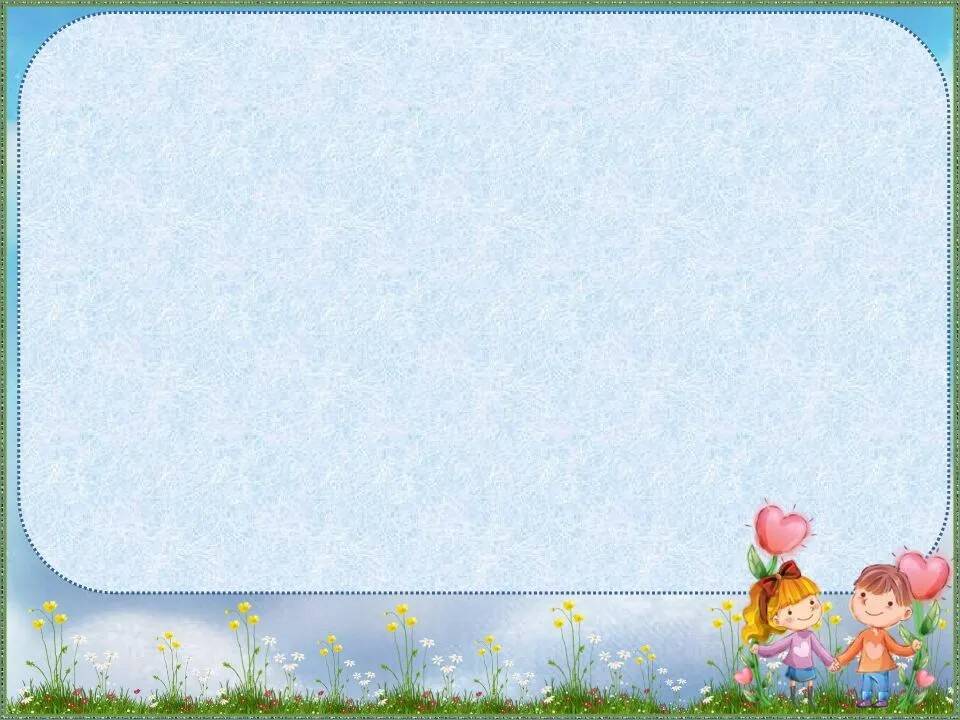 Трудовая деятельность
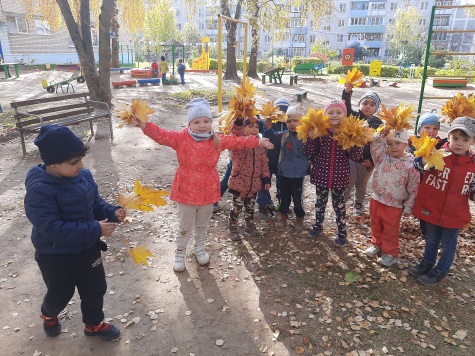 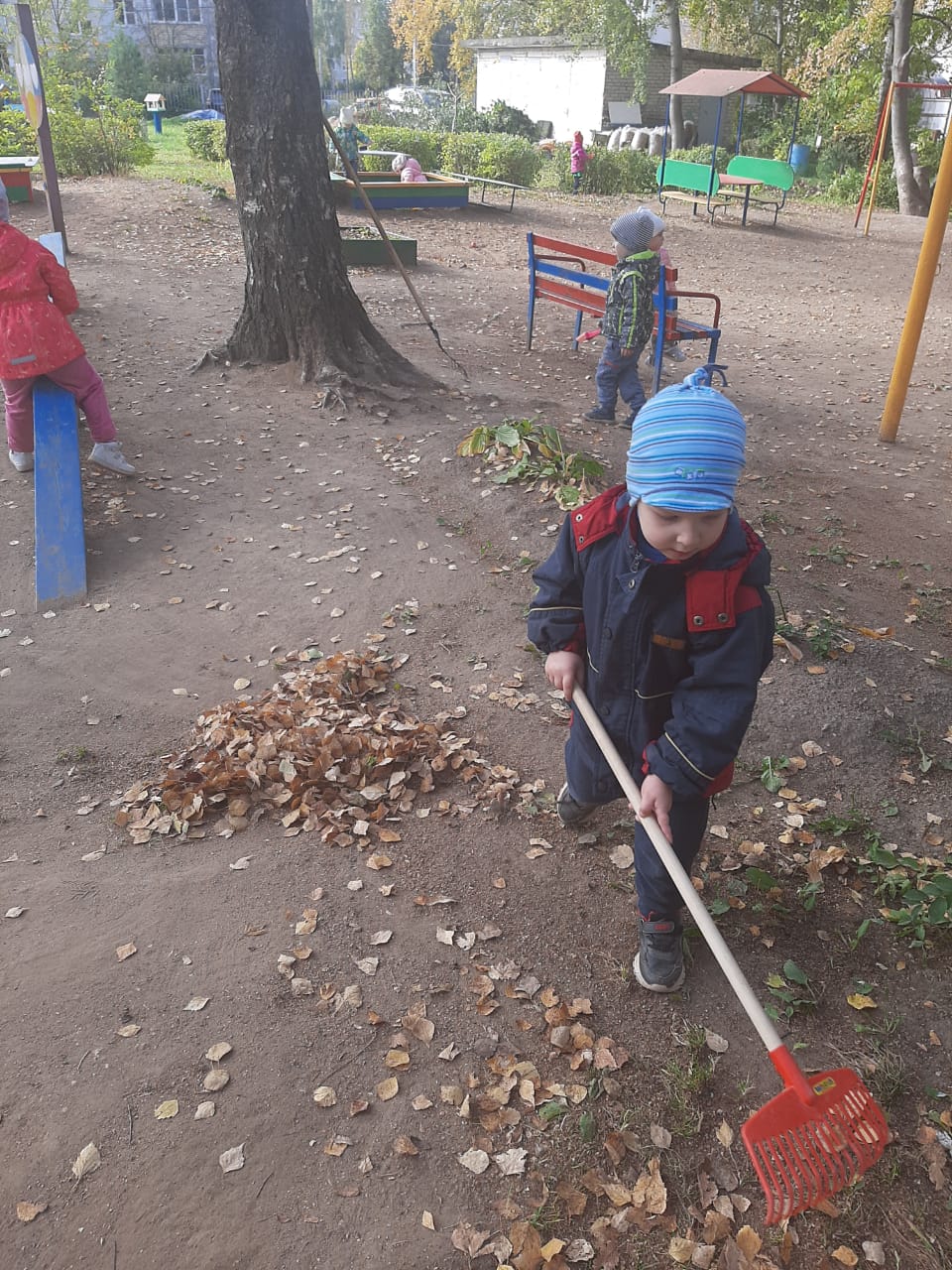 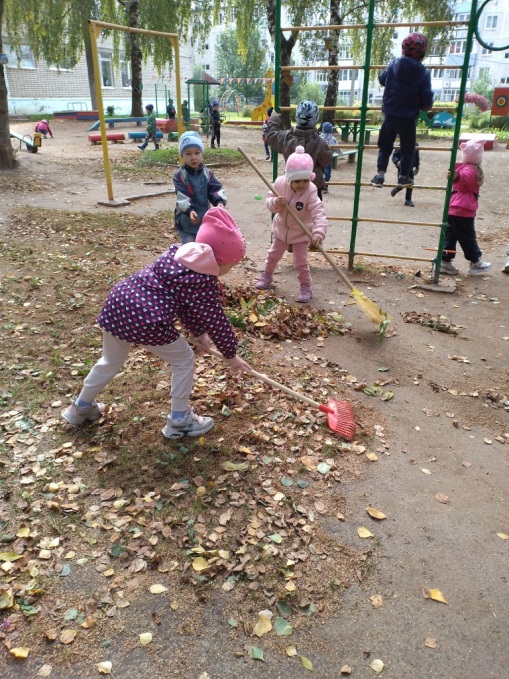 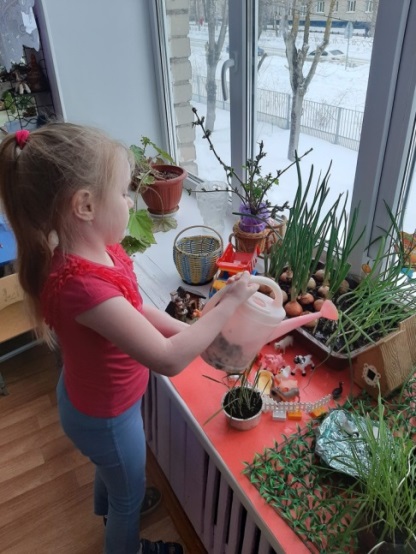 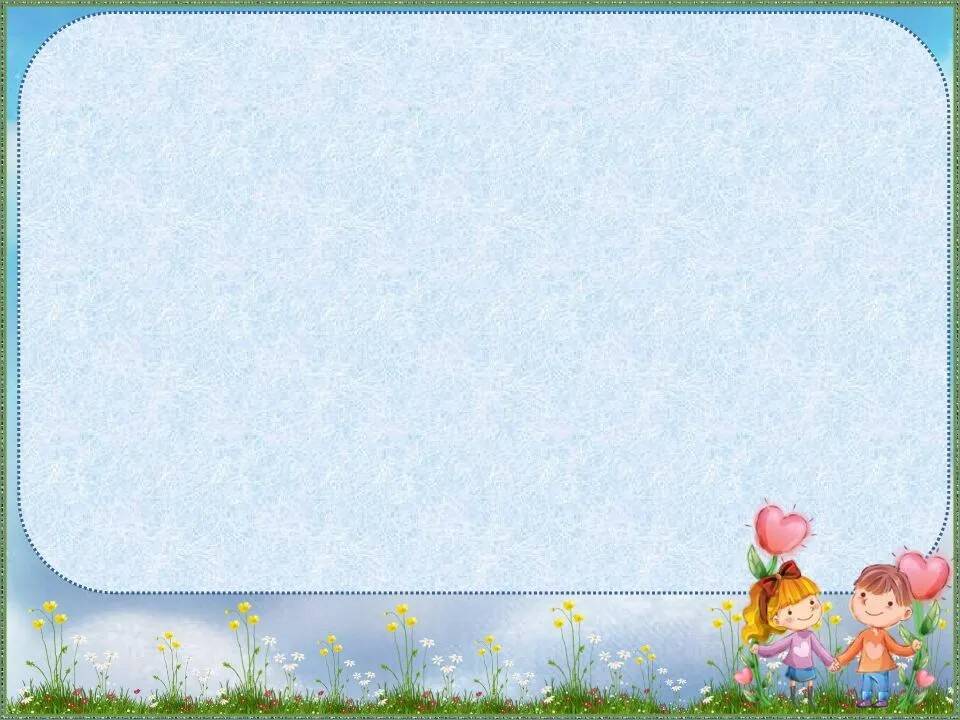 Трудовая деятельность
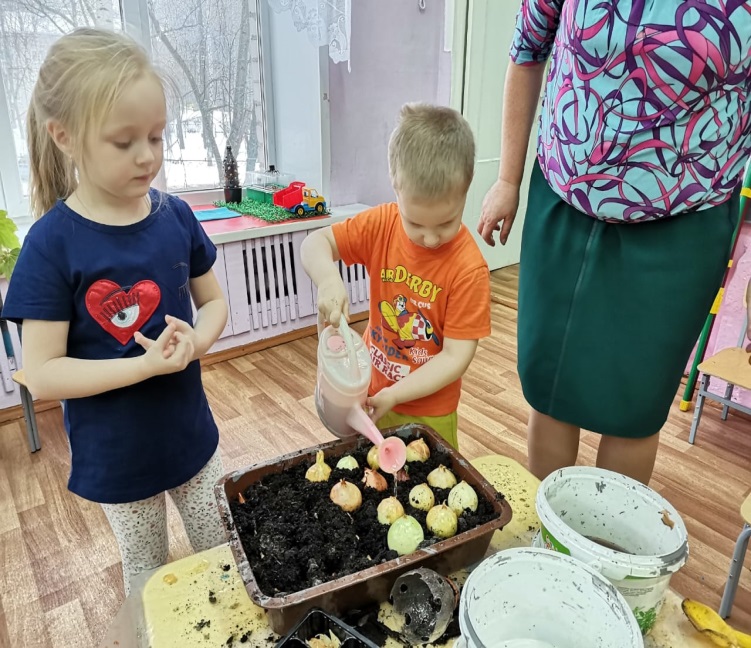 Наш огород
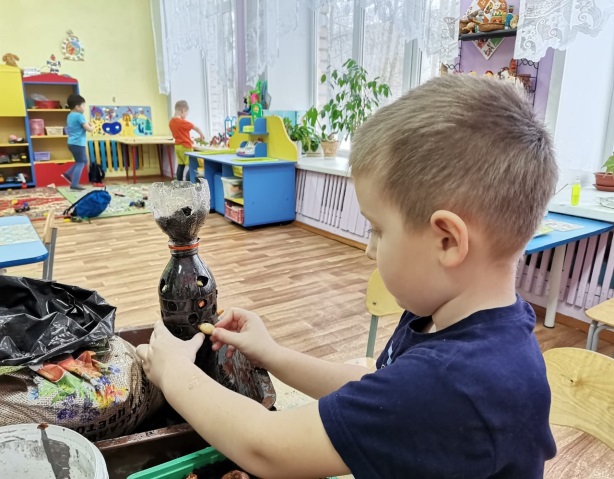 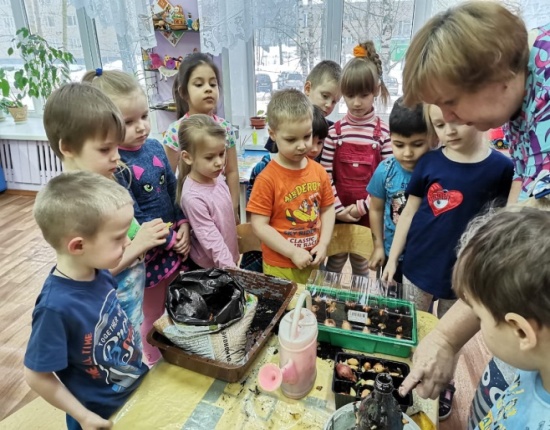 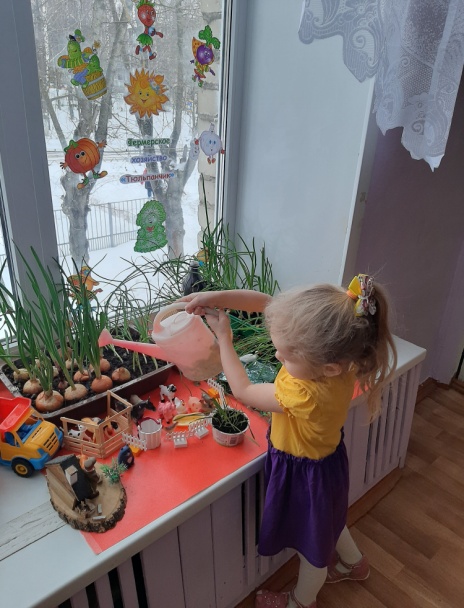 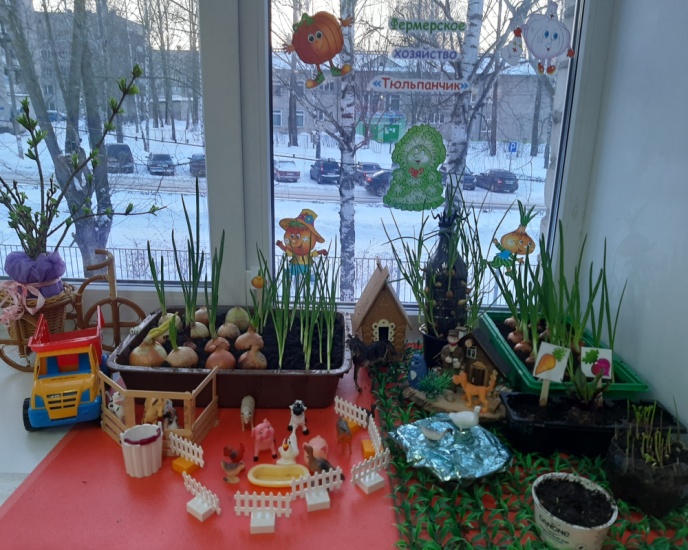 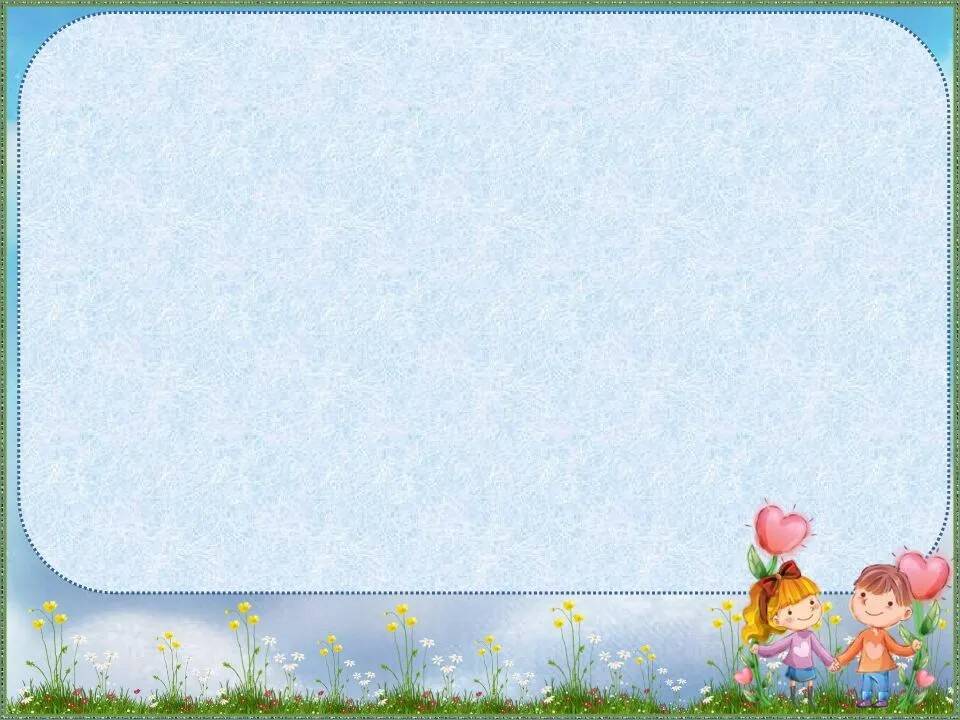 Повседневная жизнь
День Друзей
День Доброты
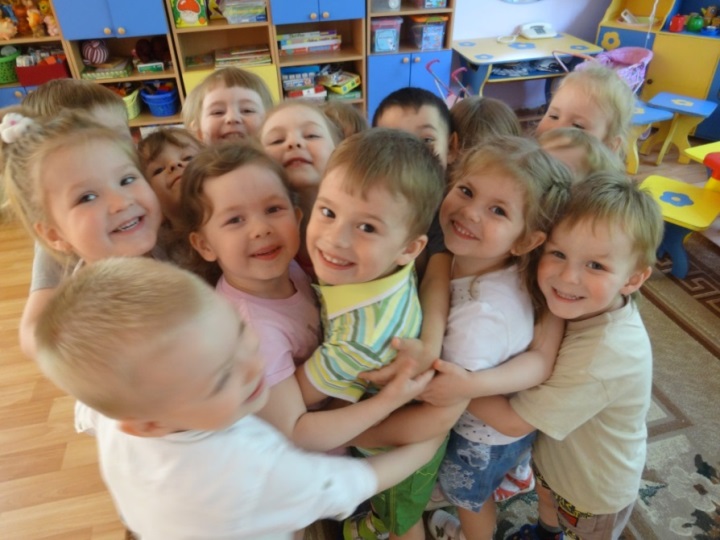 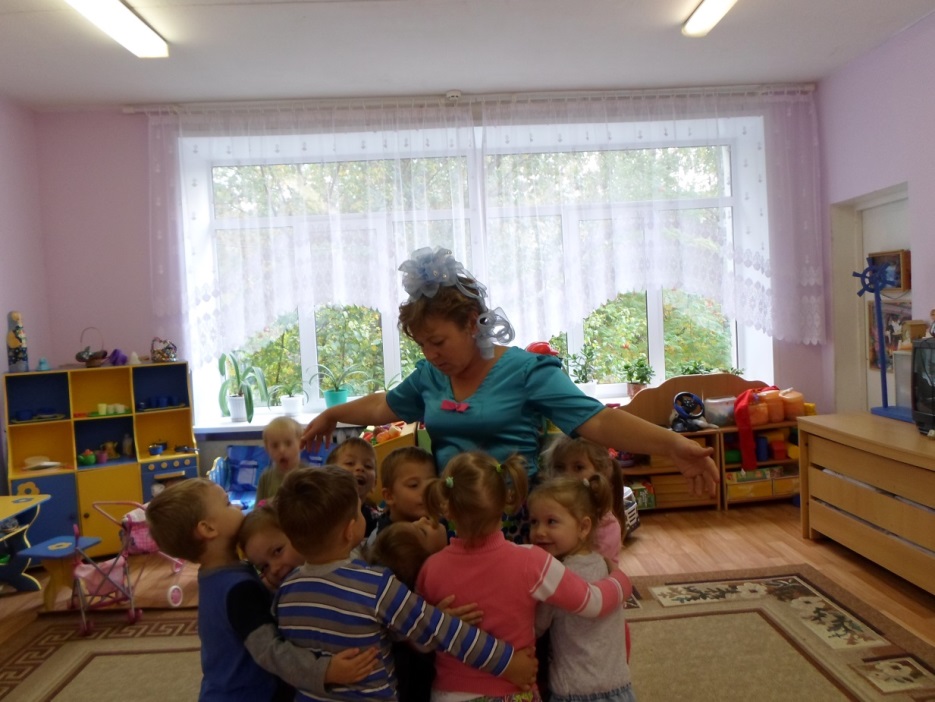 День
Рожденье
Деда
Мороза
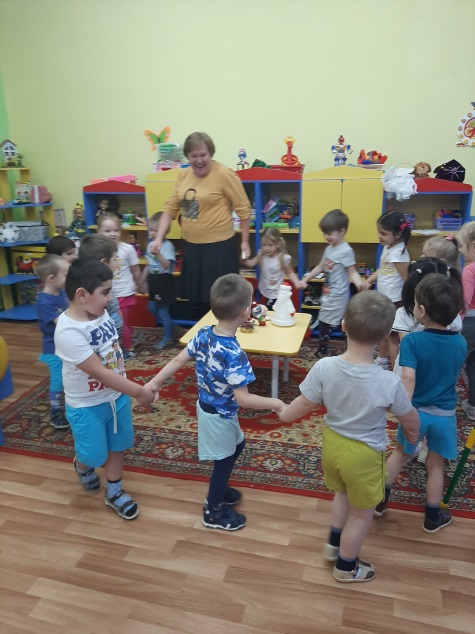 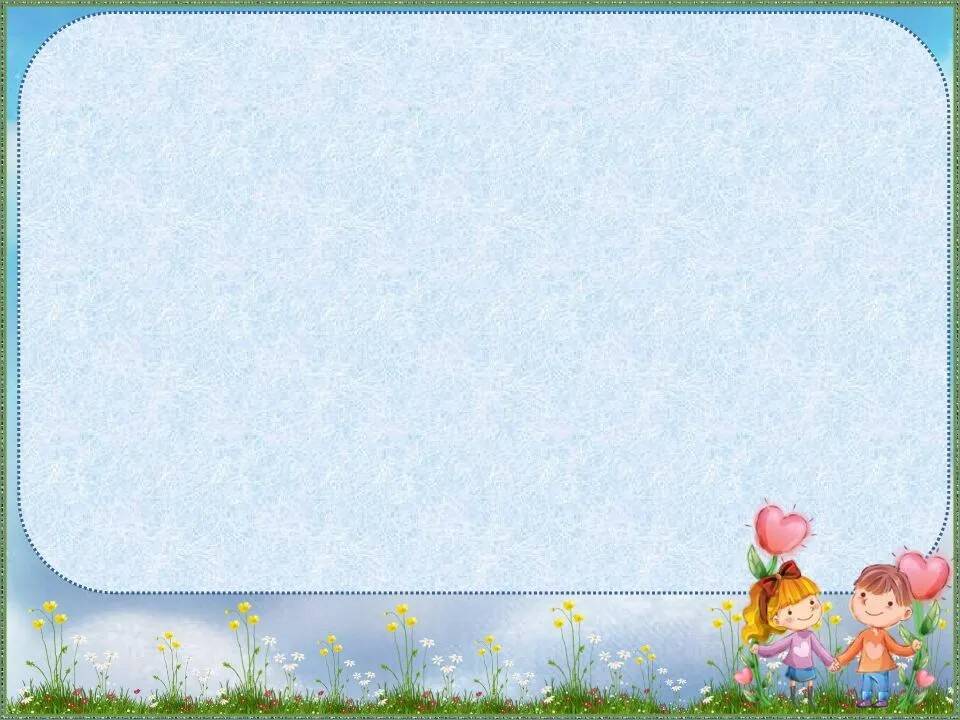 Повседневная жизнь
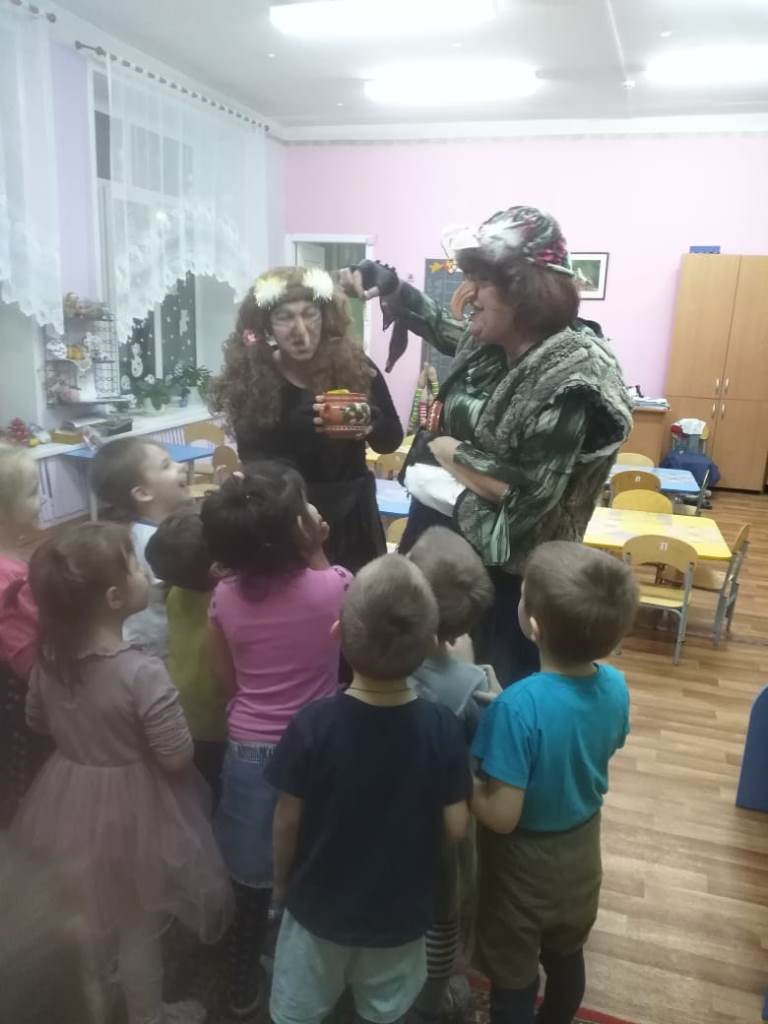 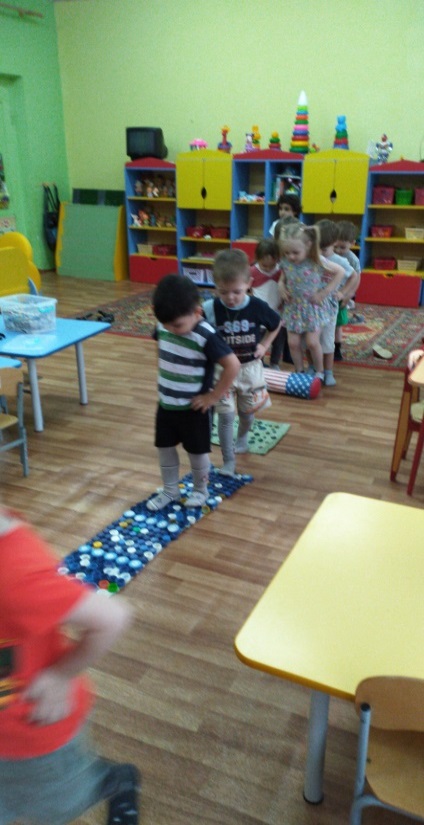 Неделя здоровья
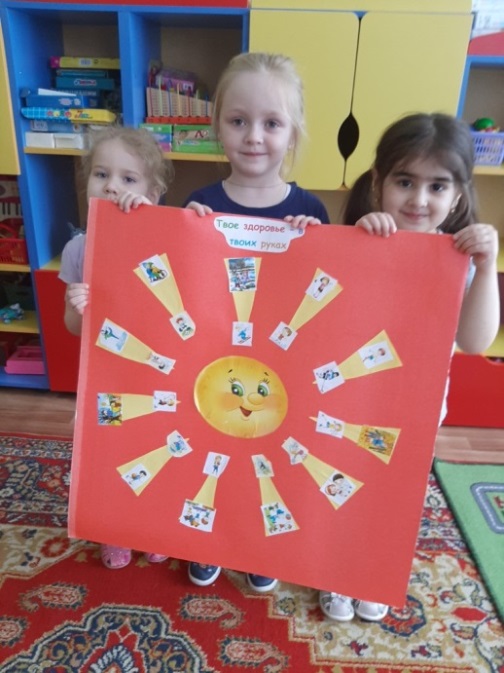 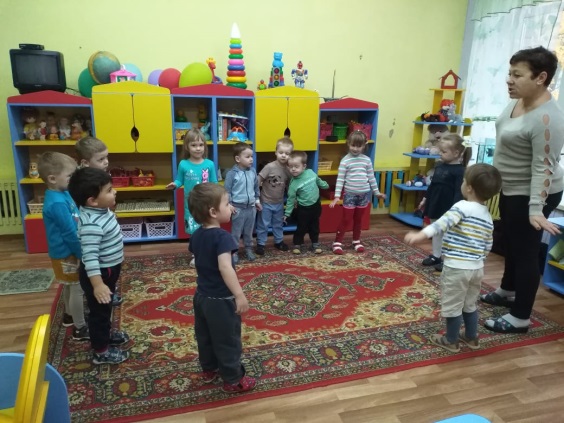 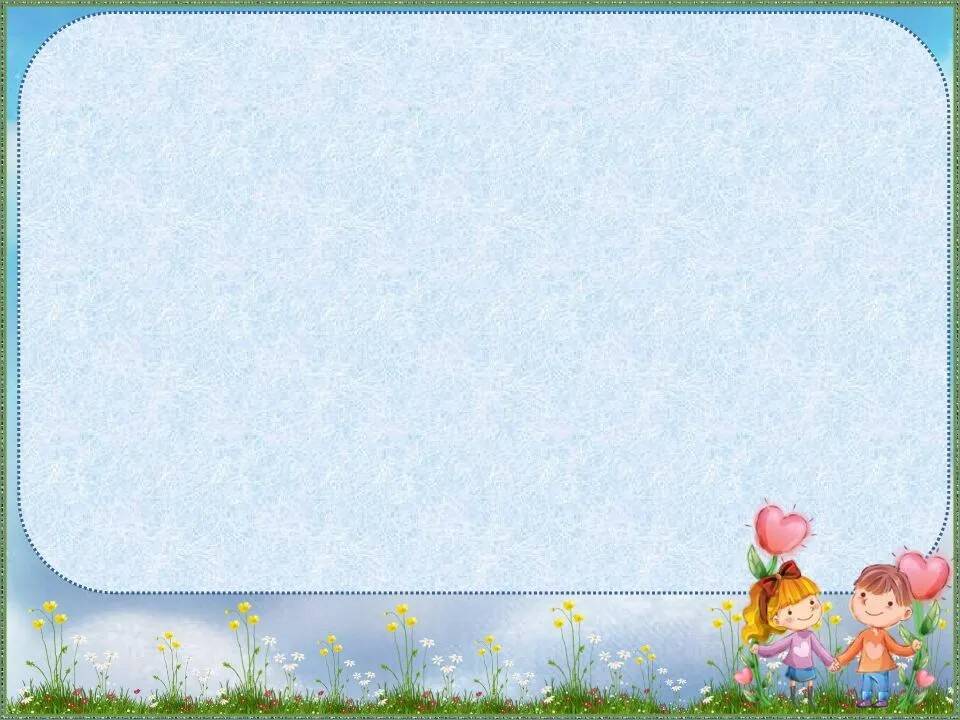 Повседневная жизнь
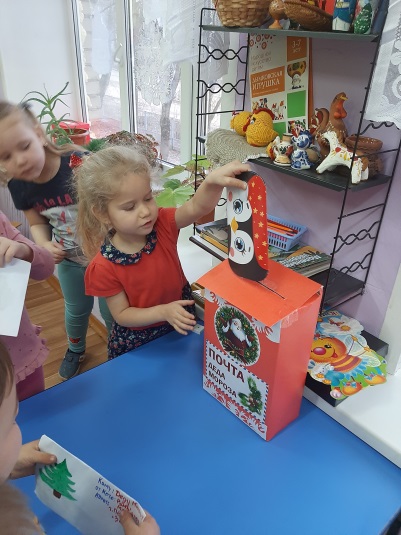 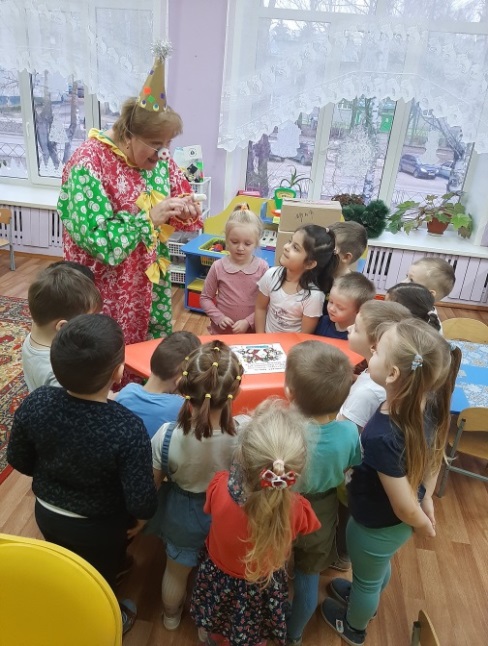 Петрушка принес задания 
от Деда Мороза
(Адвендкалендарь)
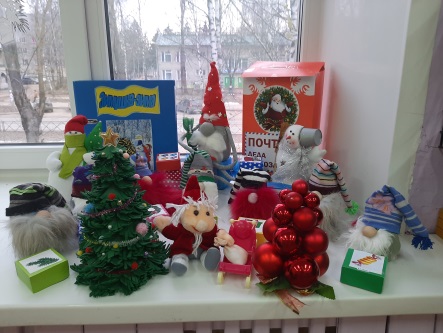 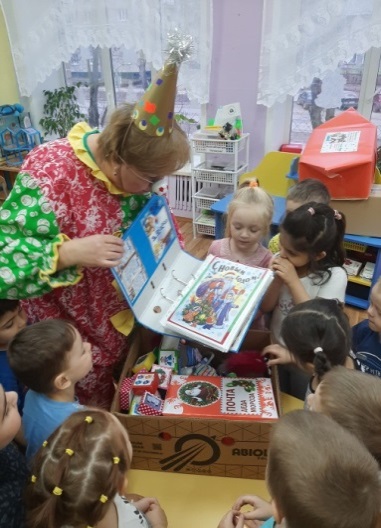 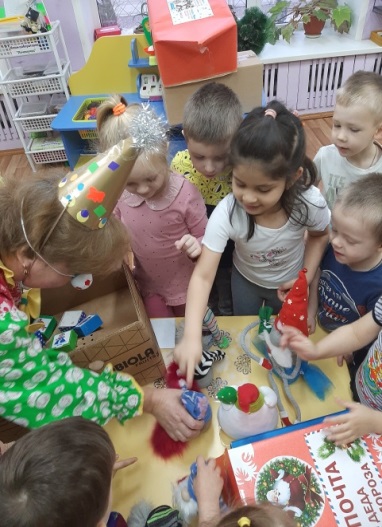 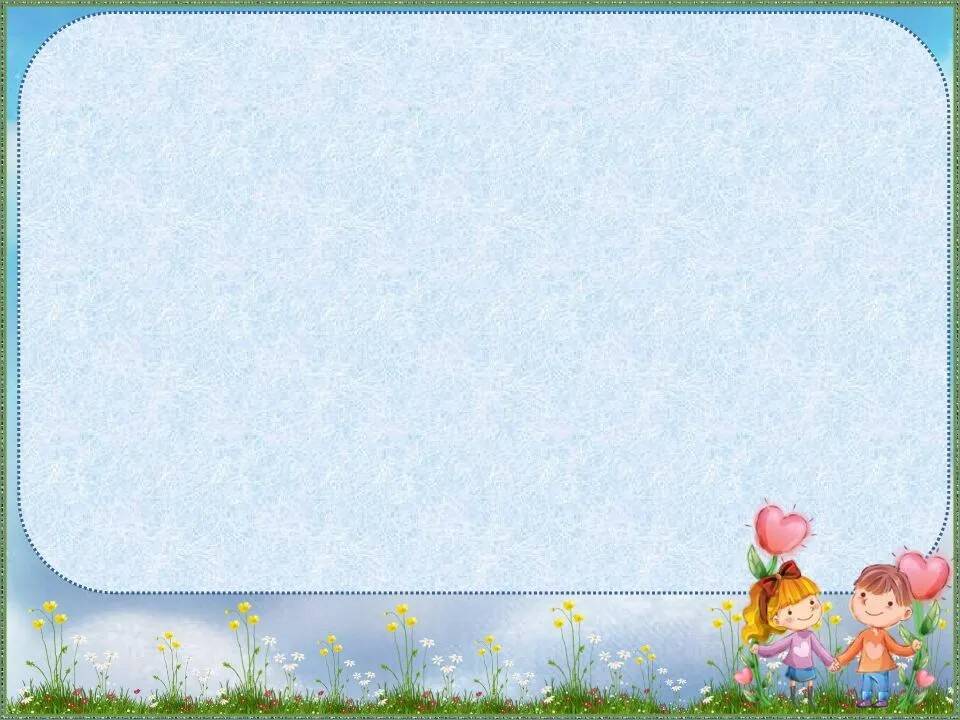 Повседневная жизнь
Проект «Сказка»
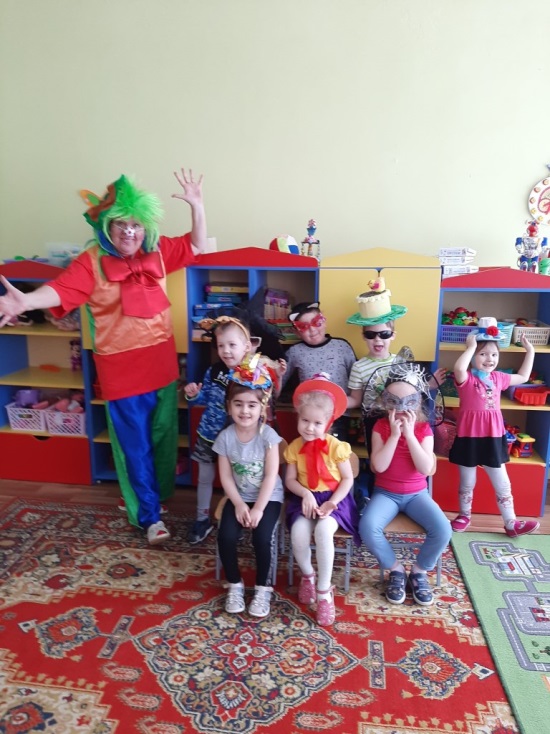 Неделя театра
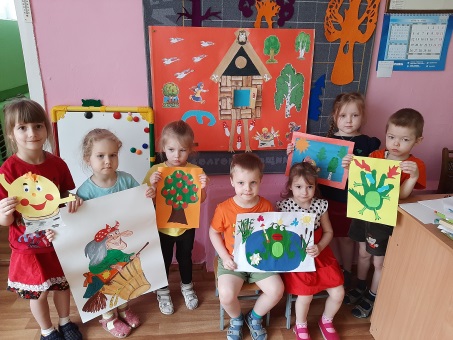 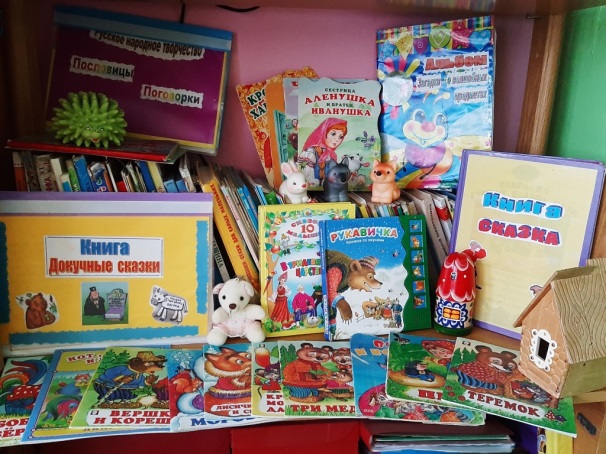 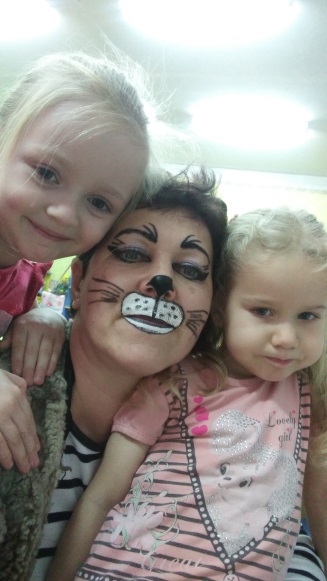 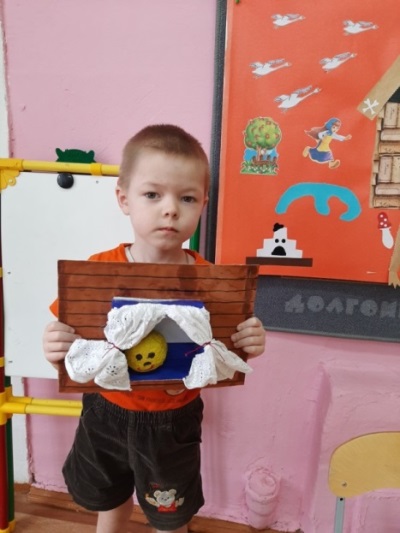 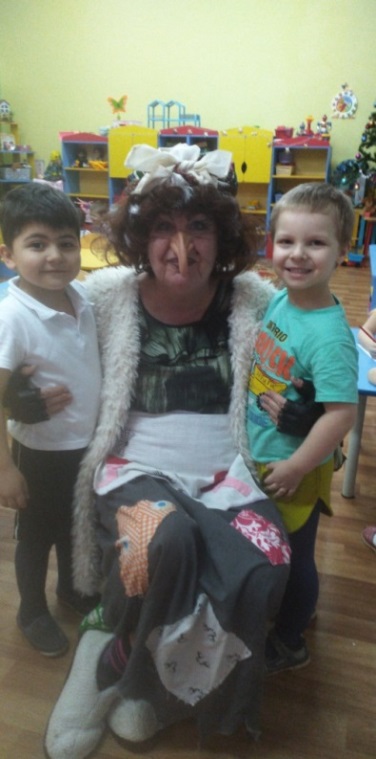 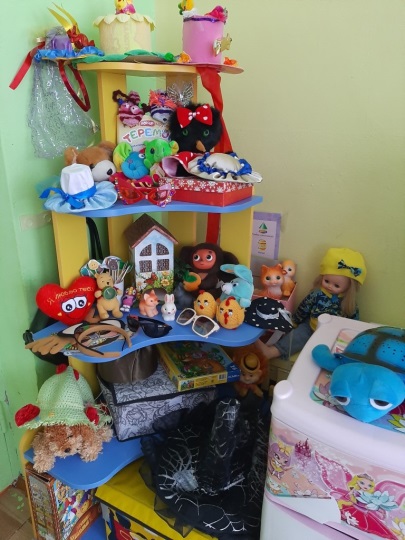 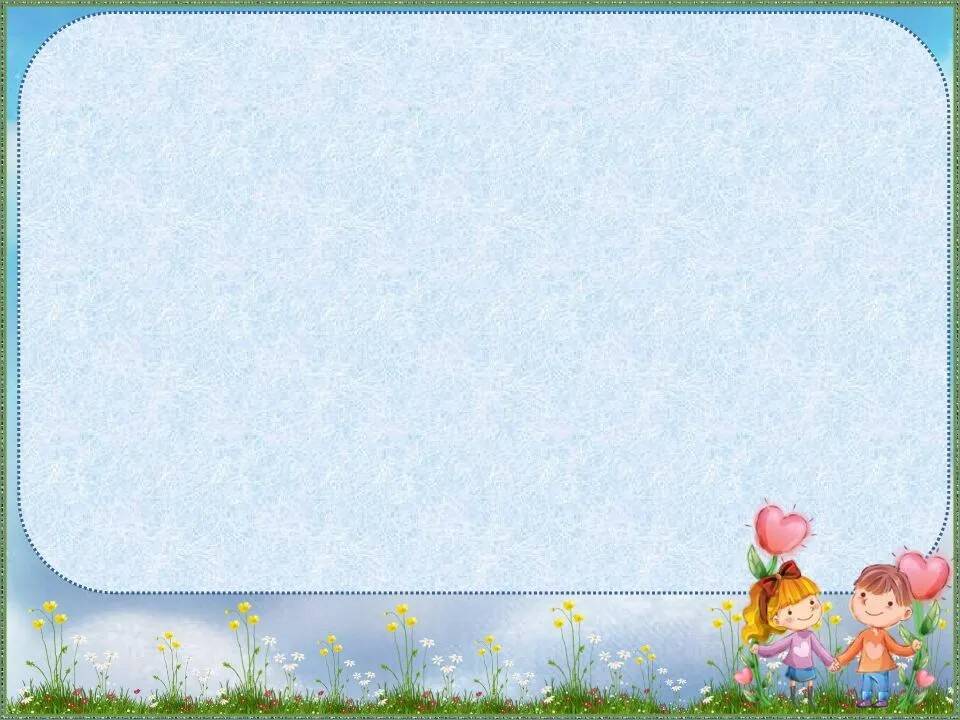 Наши добрые дела и поступки
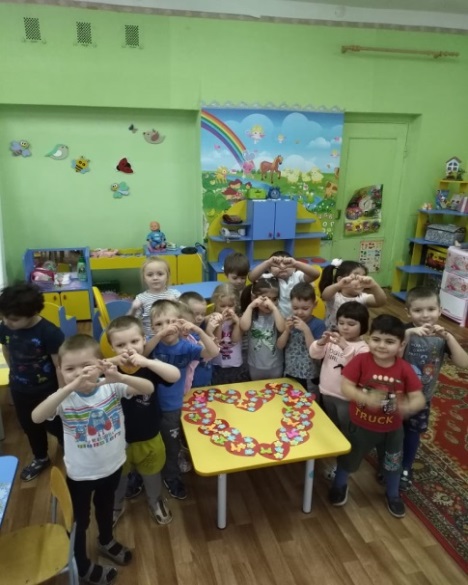 Книжкина Больница
Подарки для мамочек и папочек
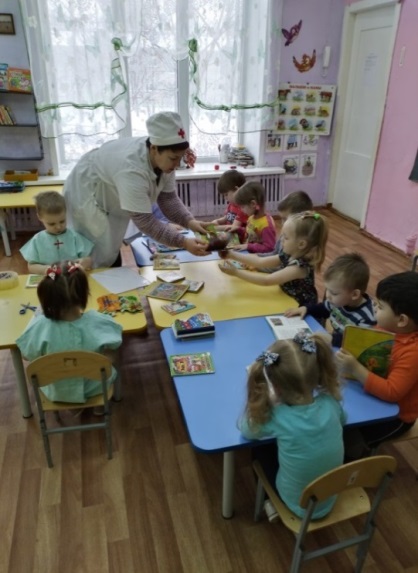 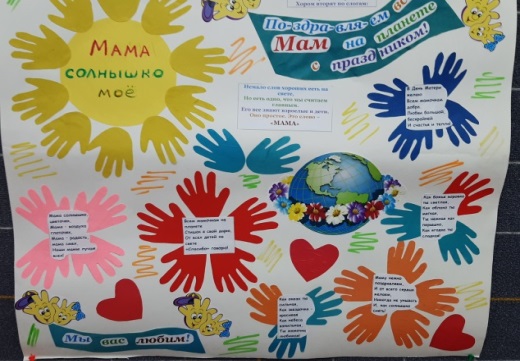 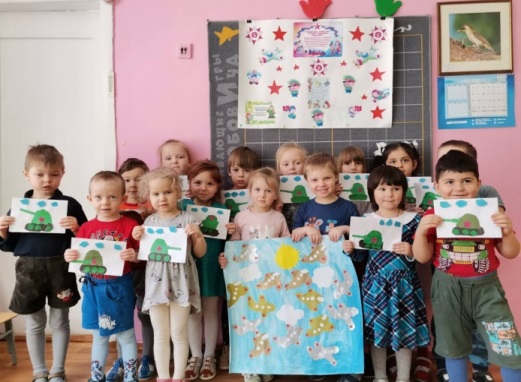 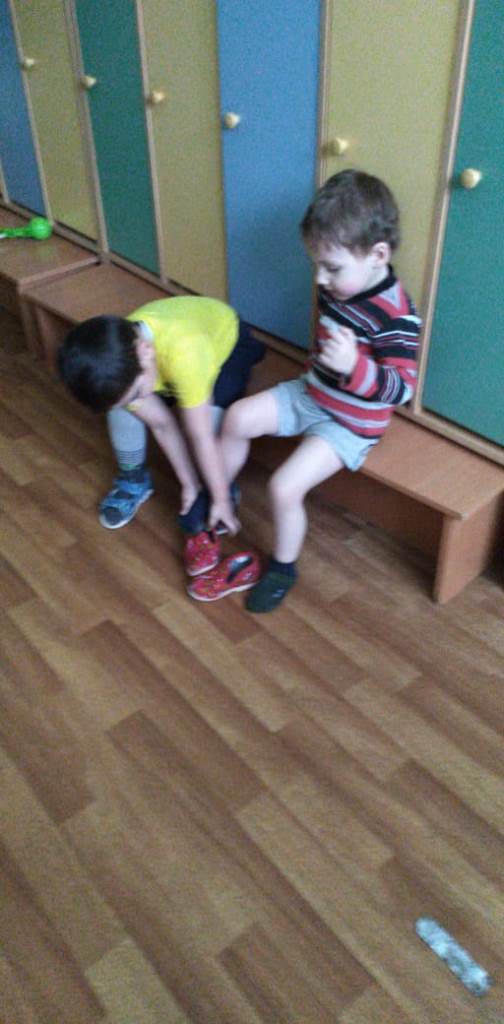 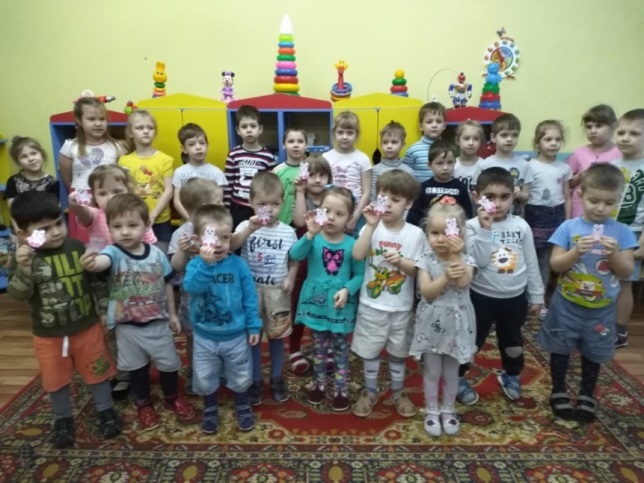 Помоги
другу
Подарки малышам
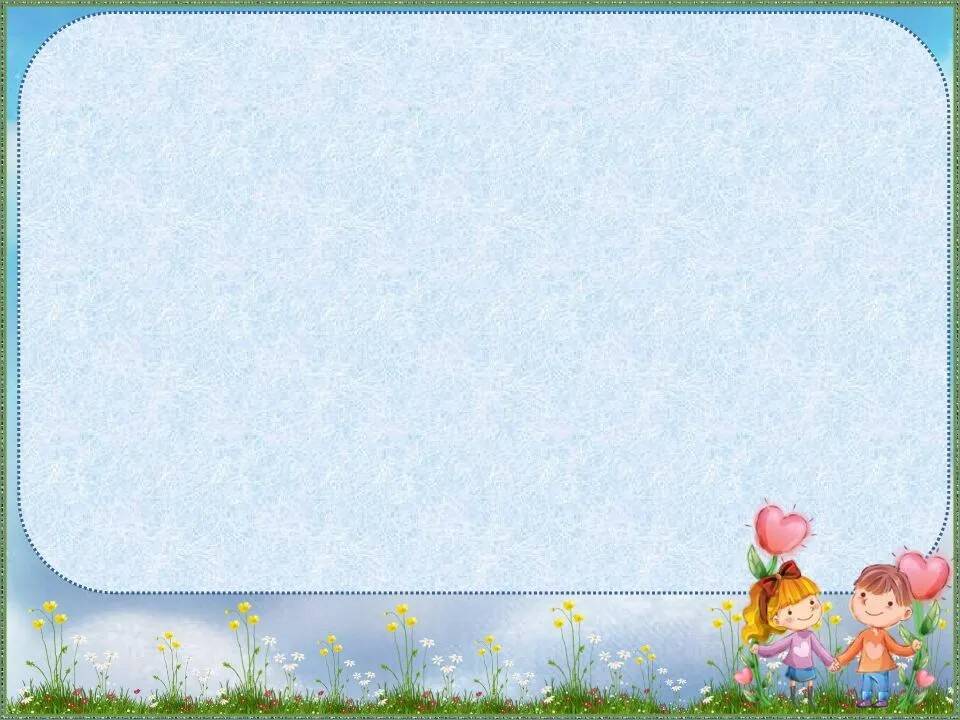 Наши праздники
Друзья Осени
Мамочка любимая
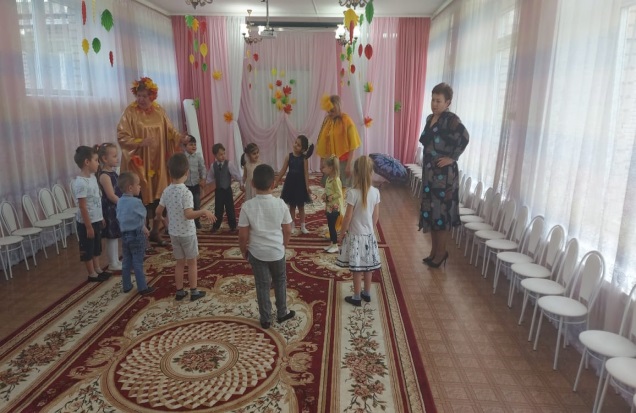 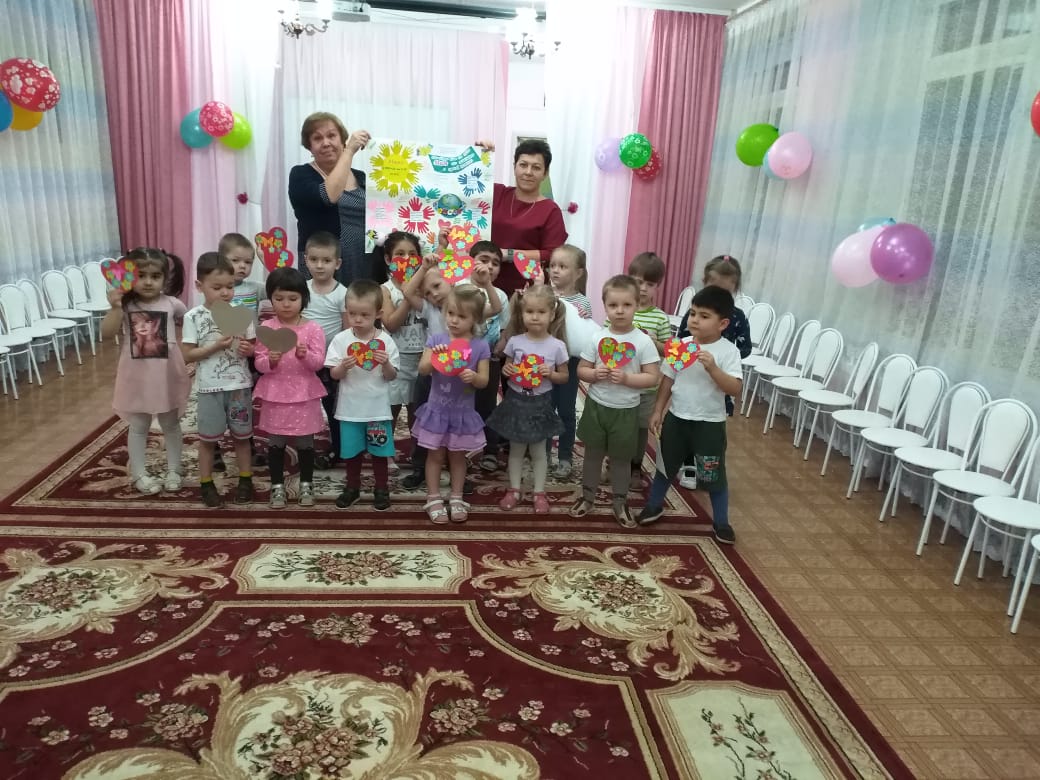 Сладкая сказка
23 февраля
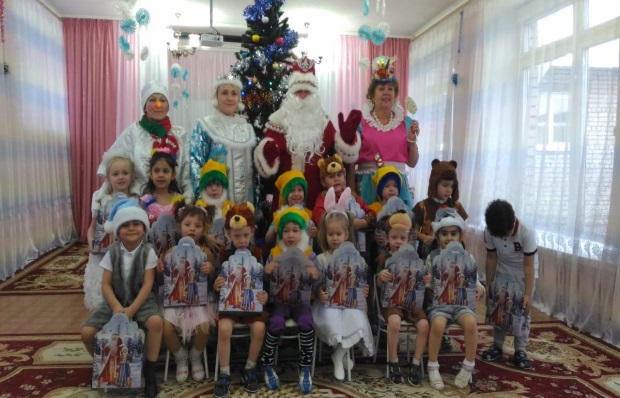 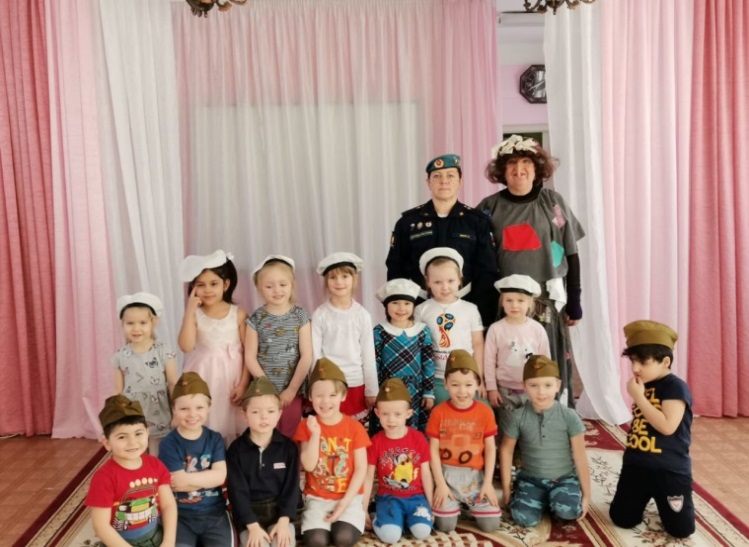 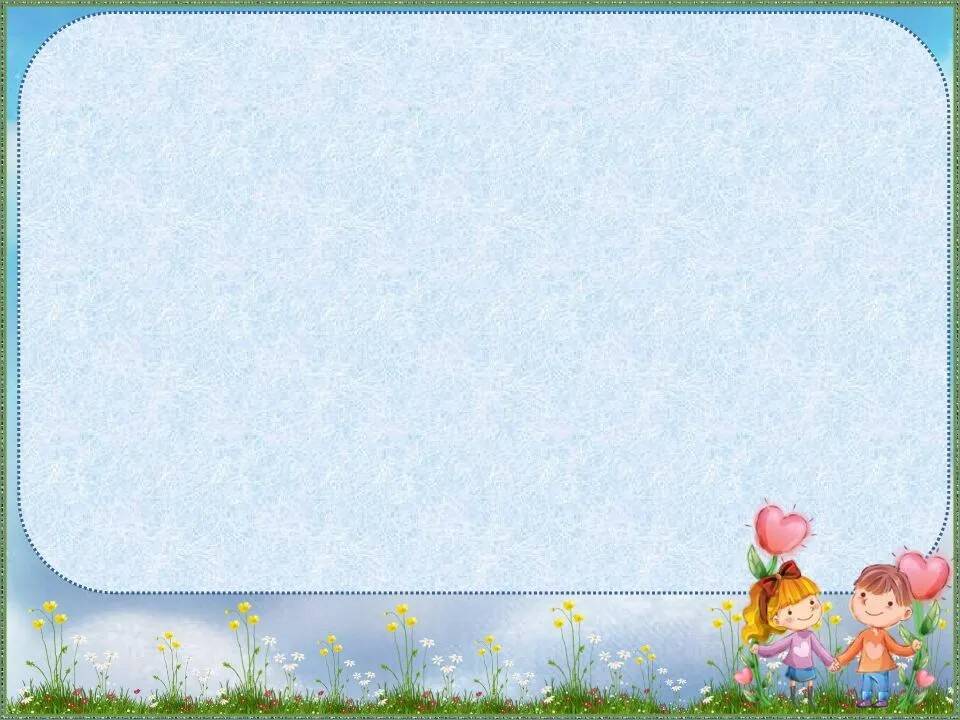 Повседневная жизнь
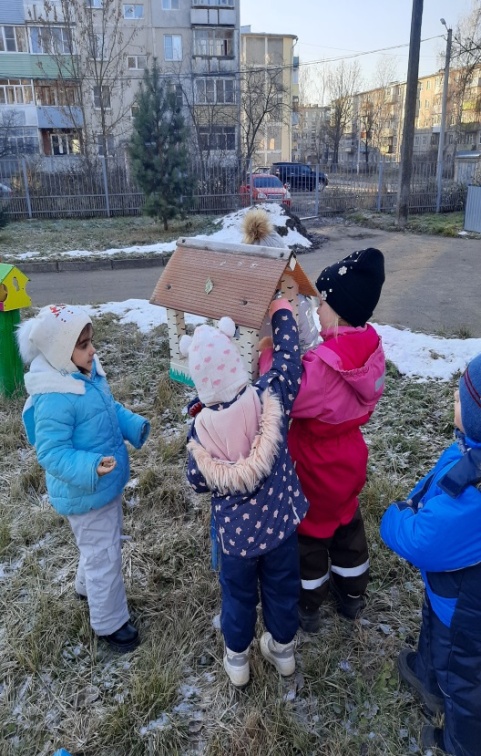 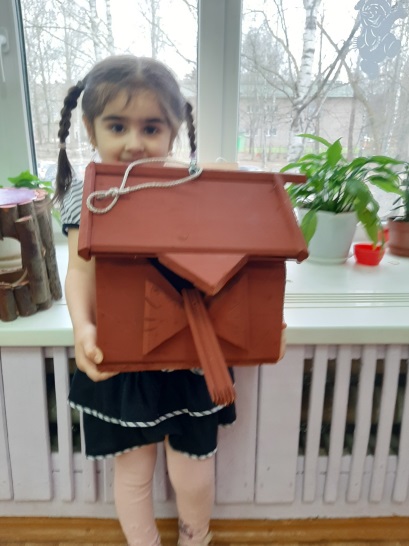 Поможем птичкам
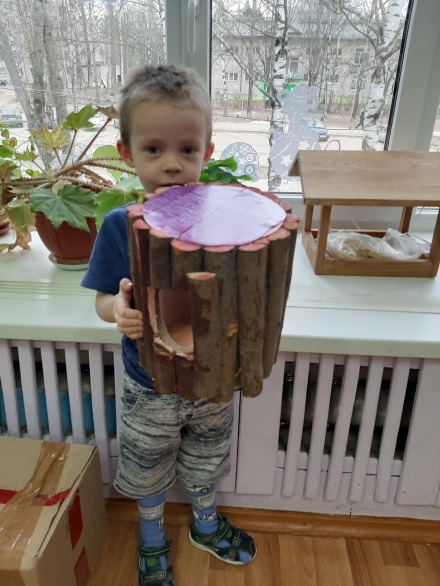 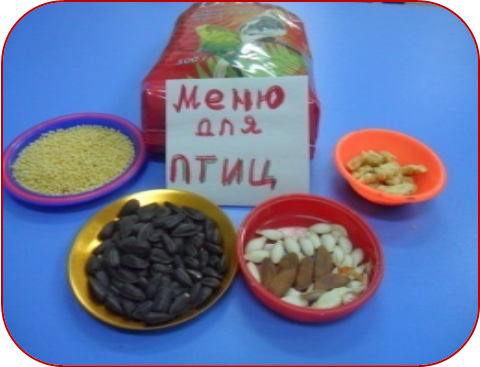 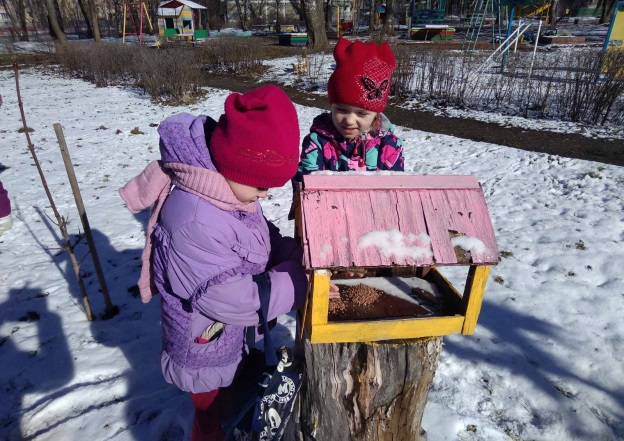 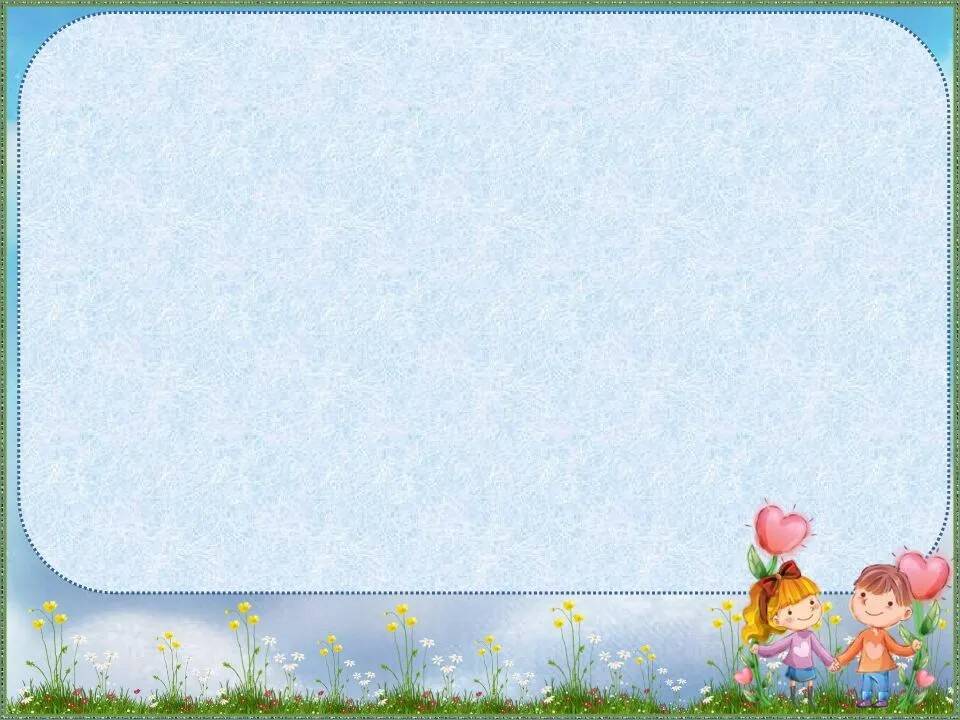 Повседневная жизнь
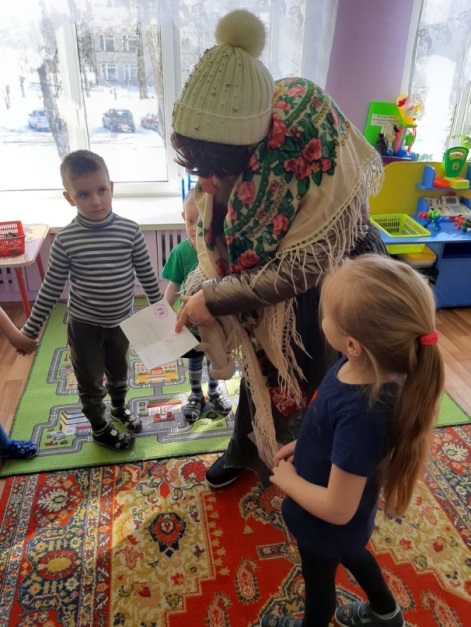 Месячник безопасности
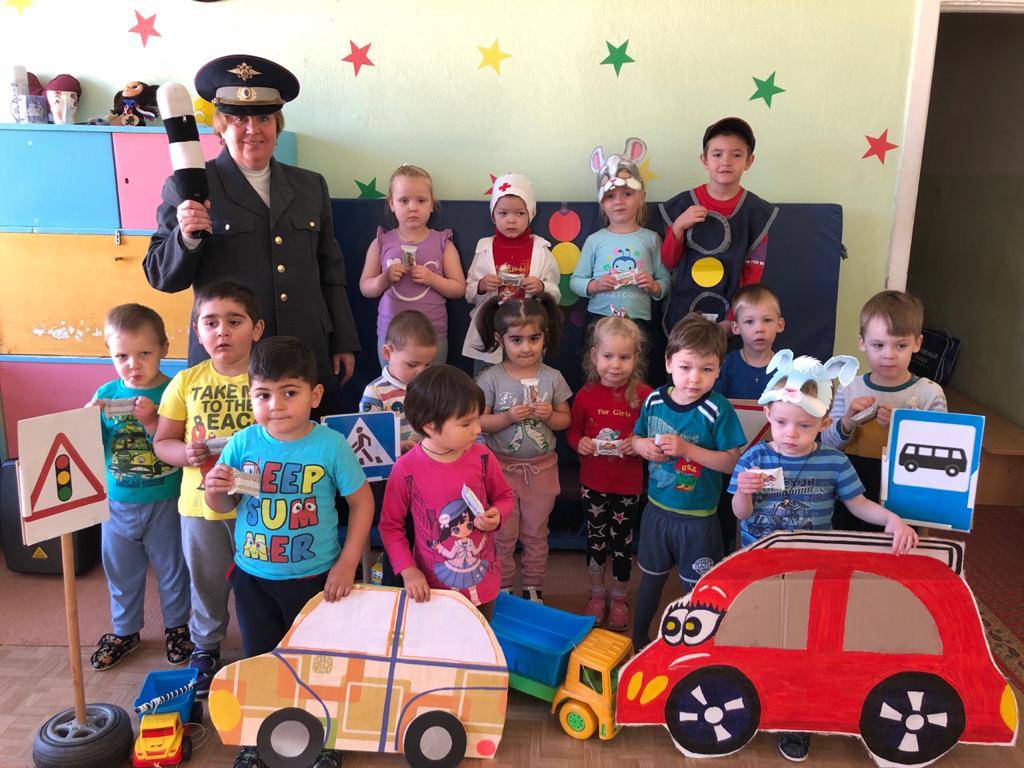 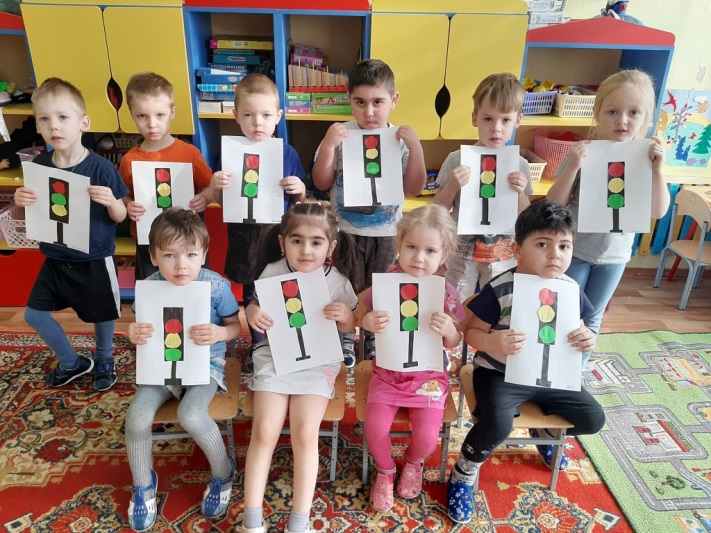 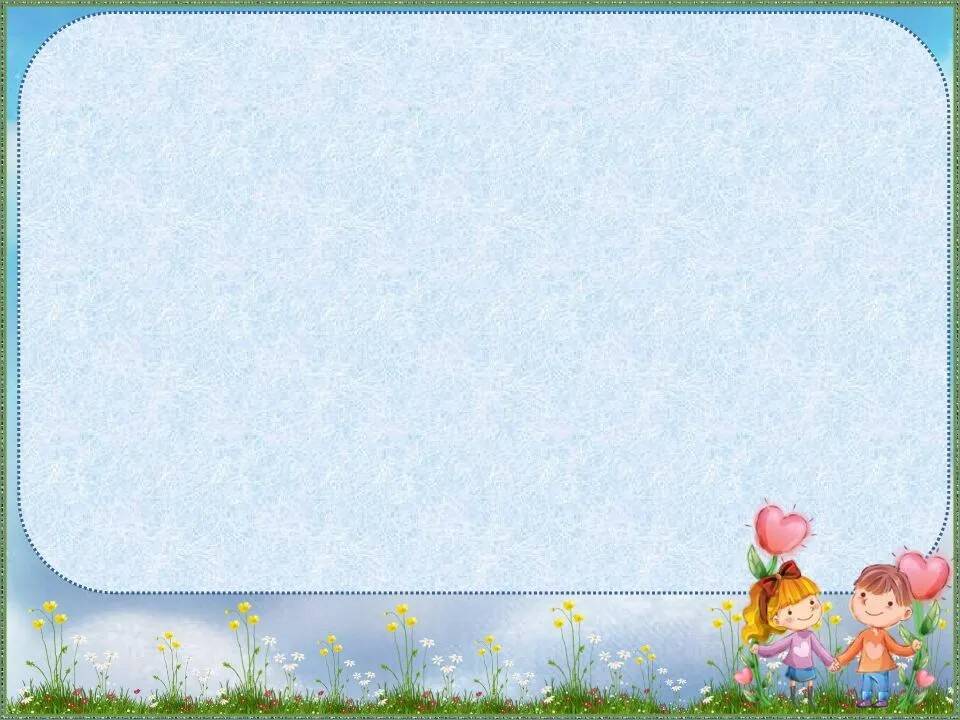 Повседневная жизнь
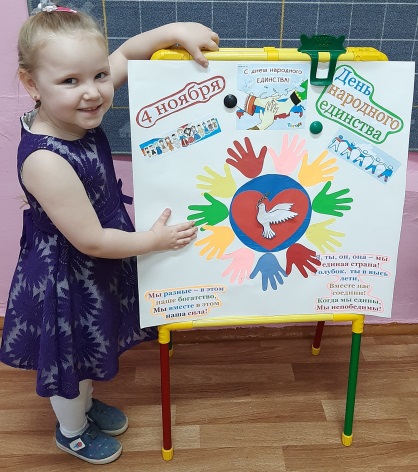 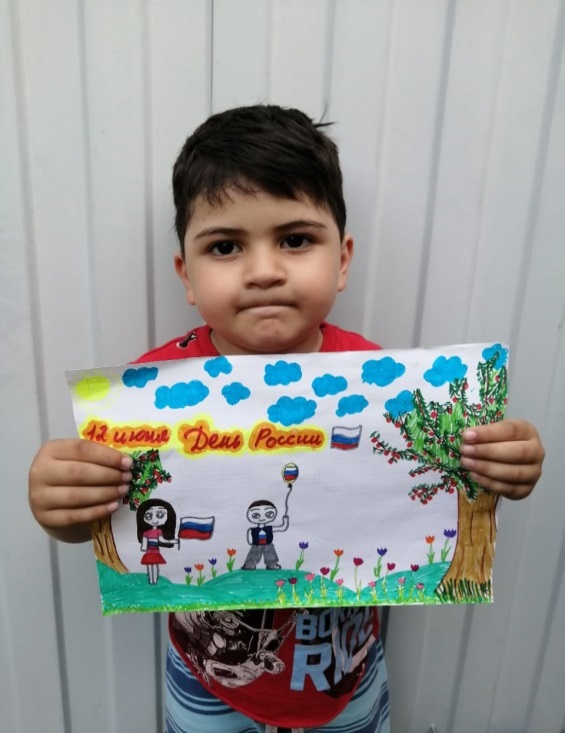 Акции
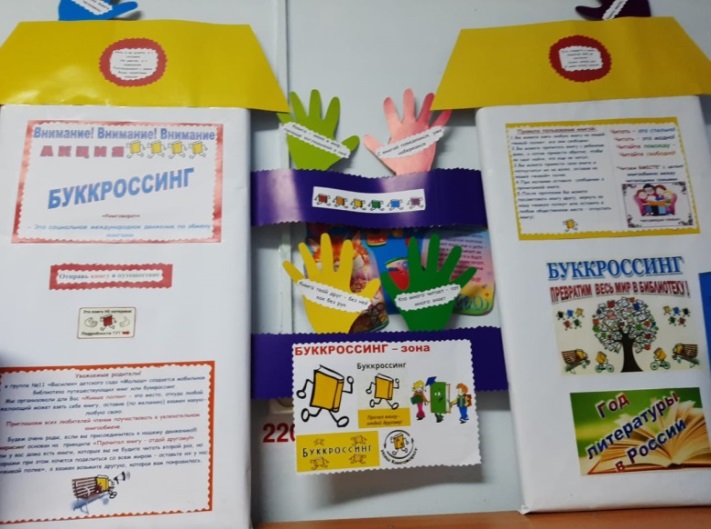 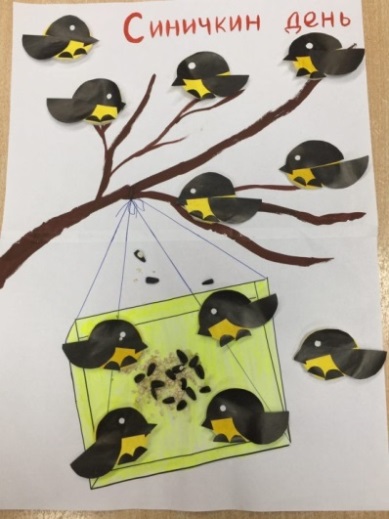 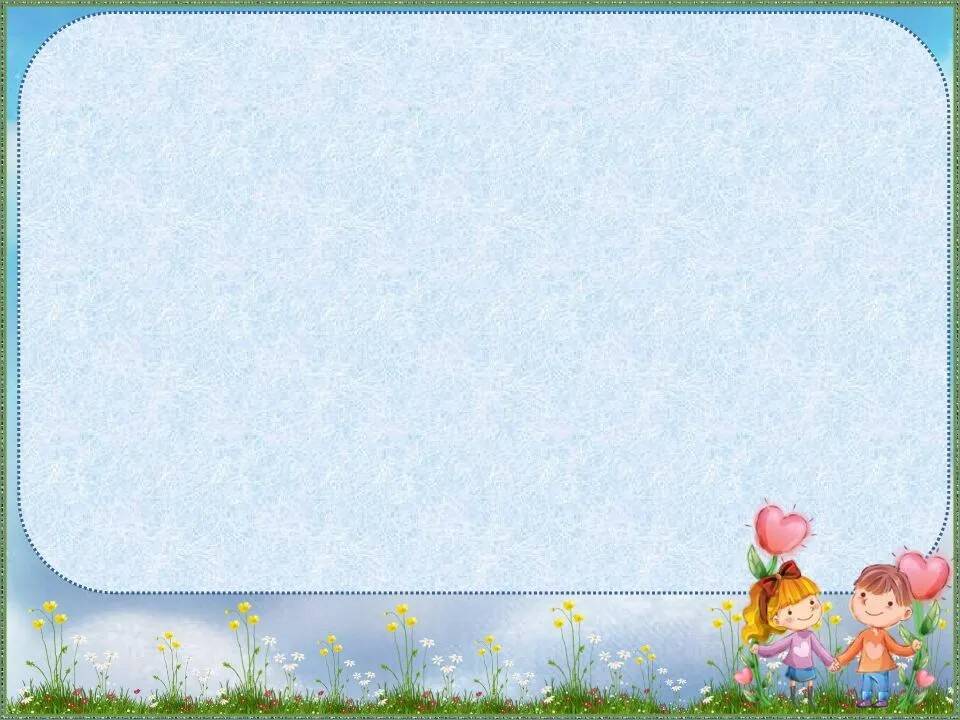 Повседневная жизнь
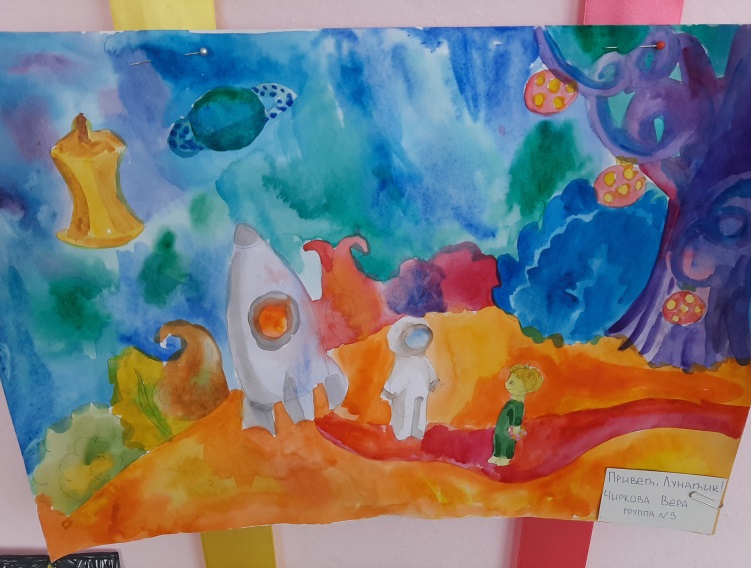 День Космонавтики
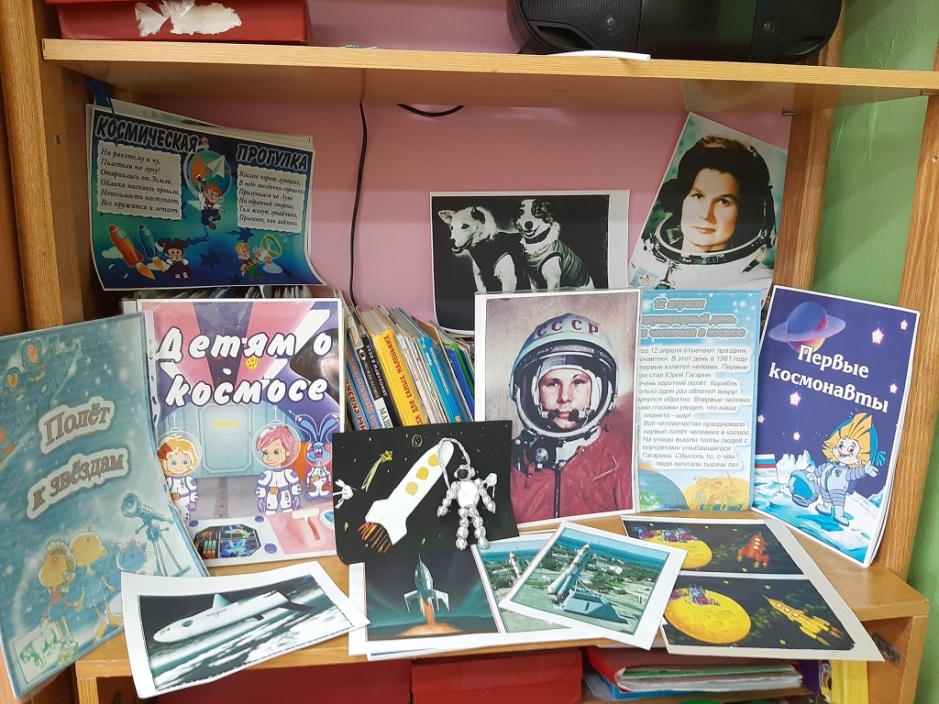 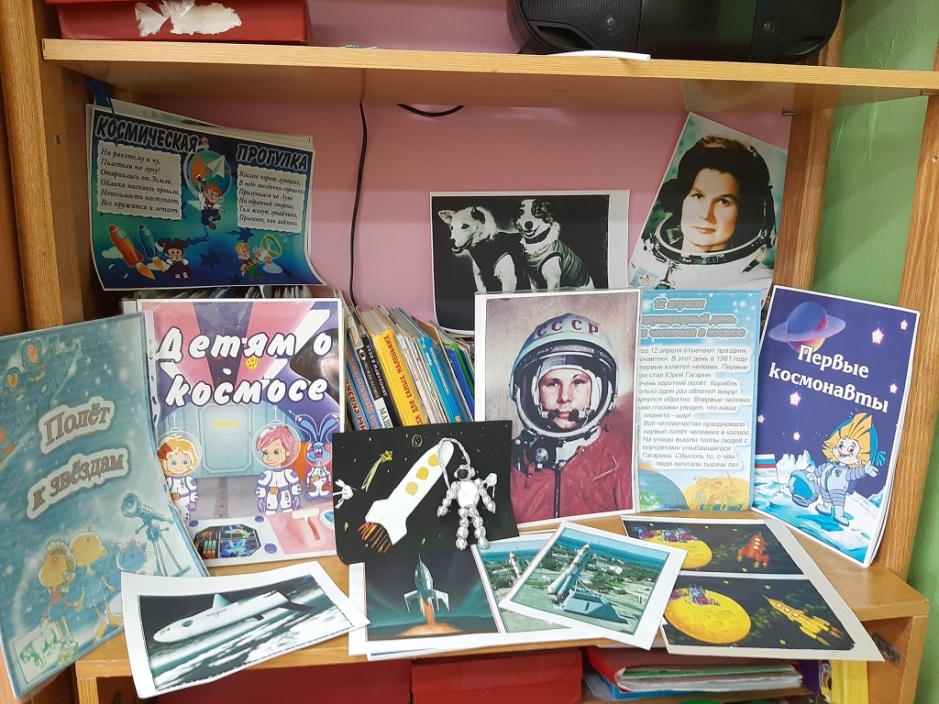 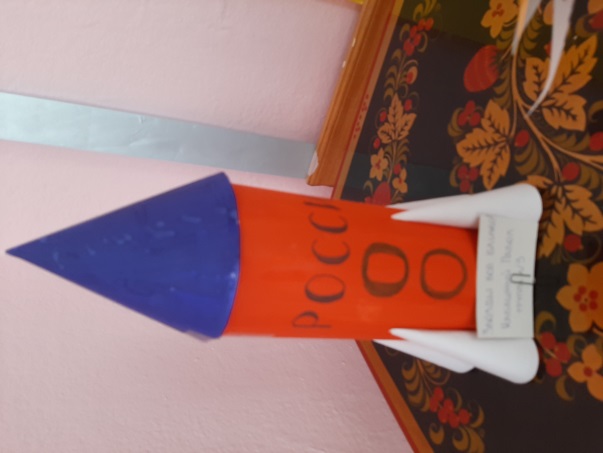 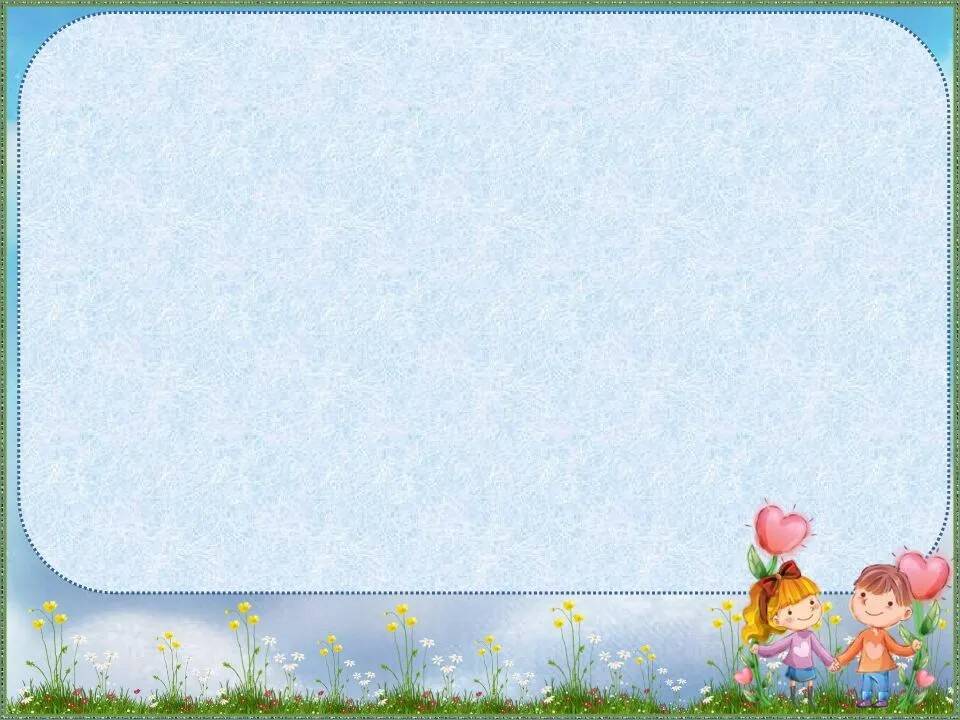 Семья- это та самая среда, в которой человек учится и сам творит добро.
Сухомлинский
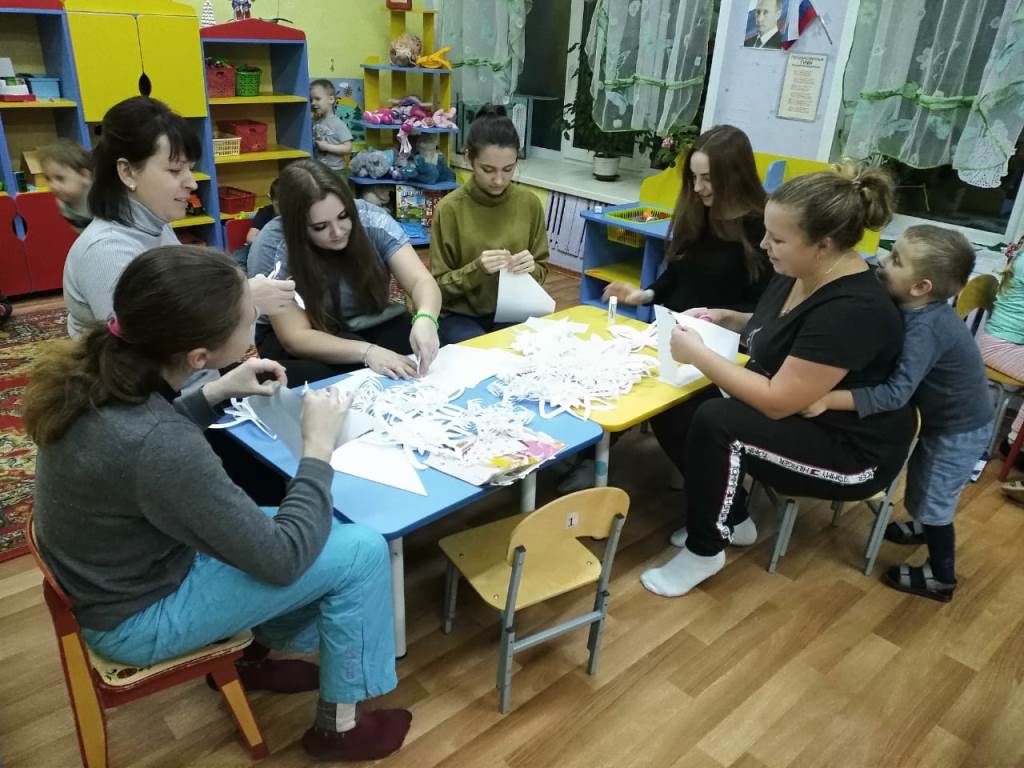 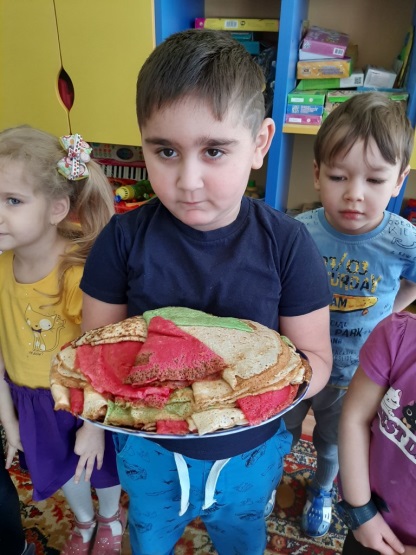 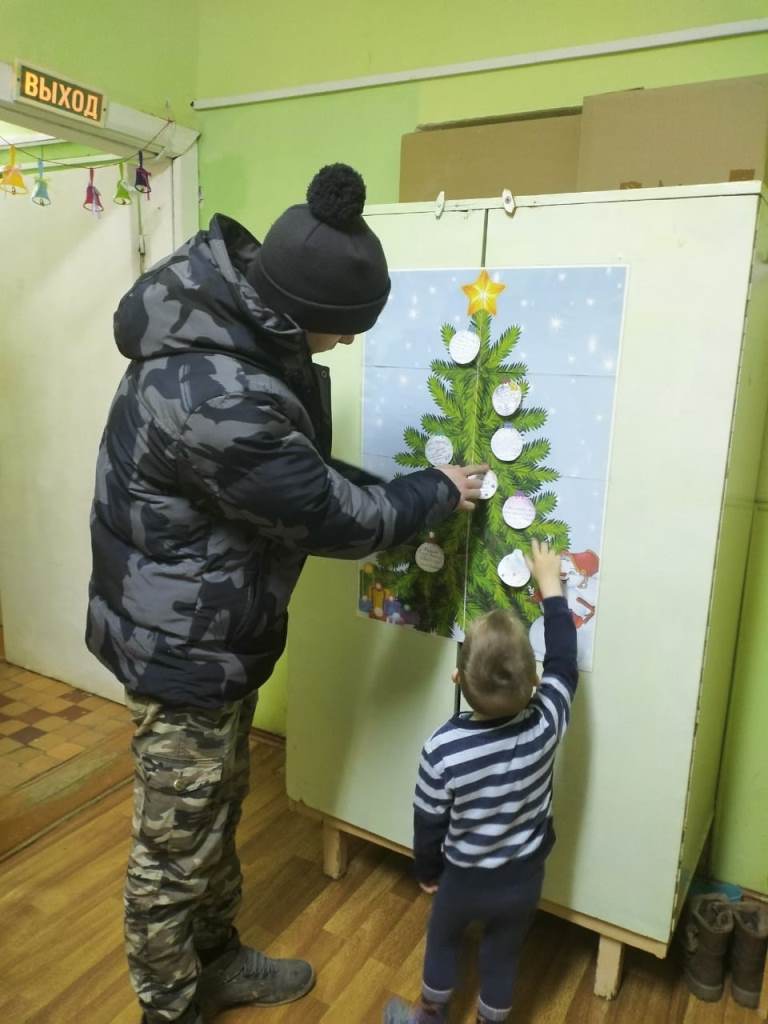 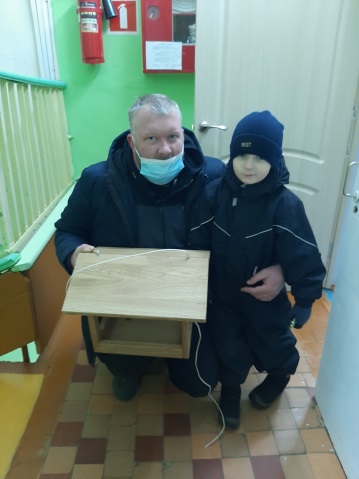 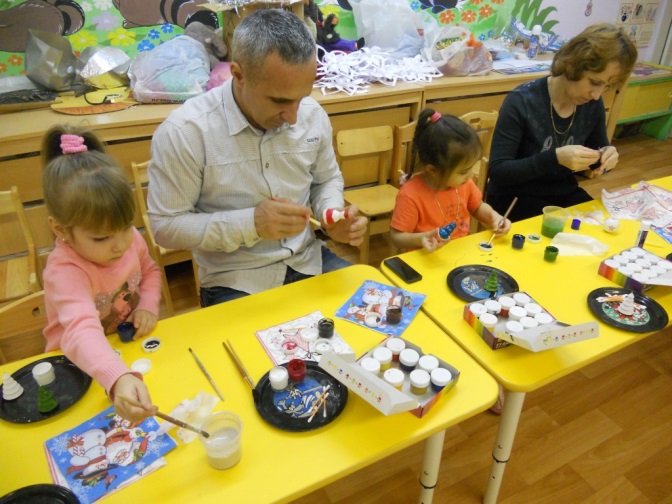 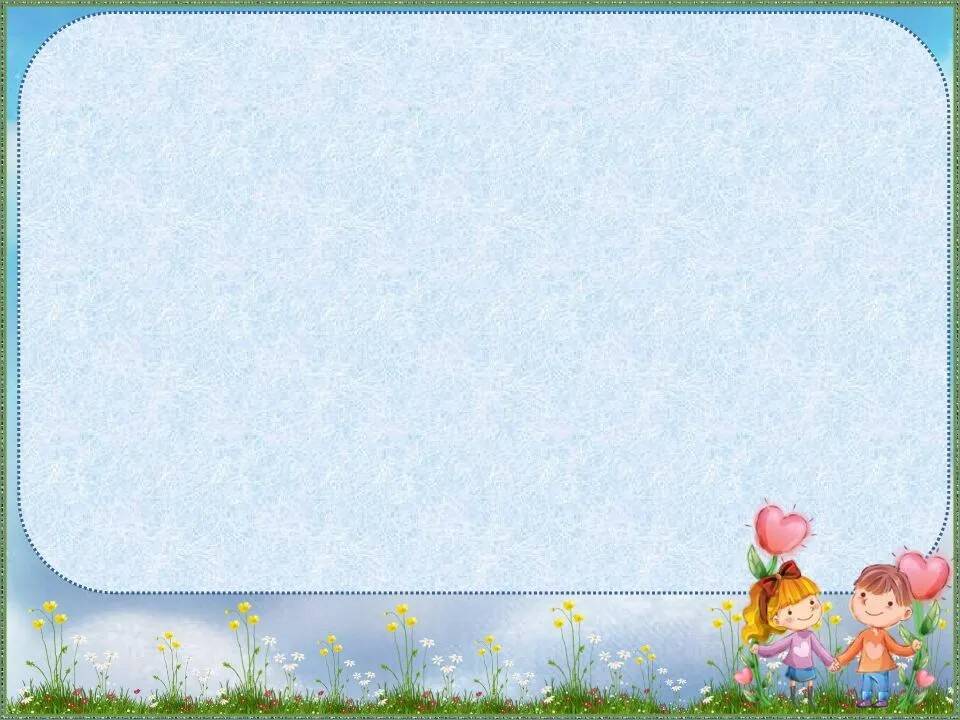 Спасибо за внимание!
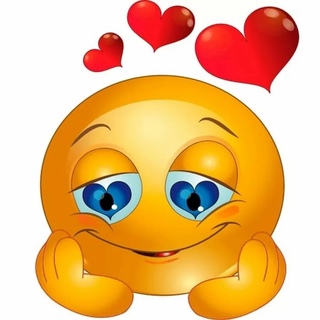